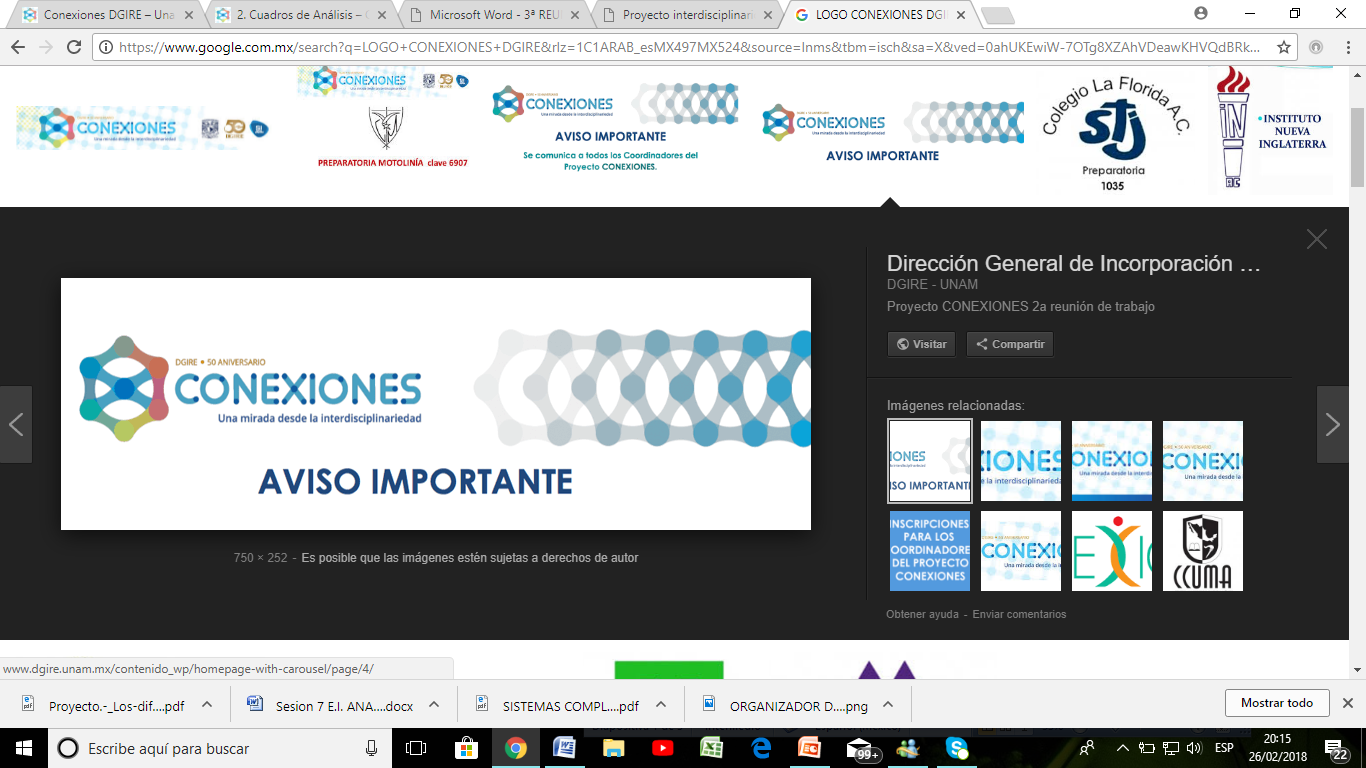 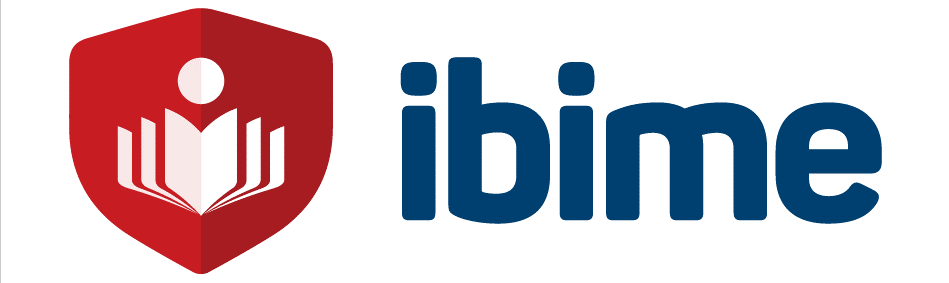 INSTITUTO BILINGÜE INTERAMERICANO MÉXICOequipo 1REUNIÓN DE TRABAJO 1
REALIZACIÓN: 
Beatriz Arroyo Rodríguez
Francisco Javier  García Romero
Claudia Piliado Aguirre
MAESTROS PARTICIPANTES
Profa. Beatriz Arroyo Rodríguez		(Matemáticas)
Profa. Claudia Piliado Aguirre		(Taller de Lectura y Redacción)
Profe. Francisco Javier García    
		Romero		  
        ( Historia)
PLANEACIÓN
Ciclo escolar para llevar a cabo el proyecto:
Ciclo escolar 2018-2019


 Fecha de inicio y término:
Febrero a Junio de 2019
NOMBRE DEL PROYECTO
LOS DIFERENTES ÁNGULOS DE LA GUERRA                   (PRIMERA GUERRA MUNDIAL)
ÍNDICE
5.a Productos generados en la primer sesión de trabajo:
		1. Producto 1. C.A.I.A.C. Conclusiones generales.	2. Producto 3. Fotografías de la sesión		
5.b Organizador gráfico que muestra los contenidos y conceptos de las asignaturas involucradas en el proyecto y su interrelación (Producto 2.)
ÍNDICE
5.a Productos generados en la primer sesión de trabajo:
		1. Producto 1. C.A.I.A.C. Conclusiones generales.	2. Producto 3. Fotografías de la sesión		
5.b Organizador gráfico que muestra los contenidos y conceptos de las asignaturas involucradas en el proyecto y su interrelación (Producto 2.)
PRODUCTO 1. C.A.I.A.C. CONCLUSIONES GENERALES
Evidencias del producto 1
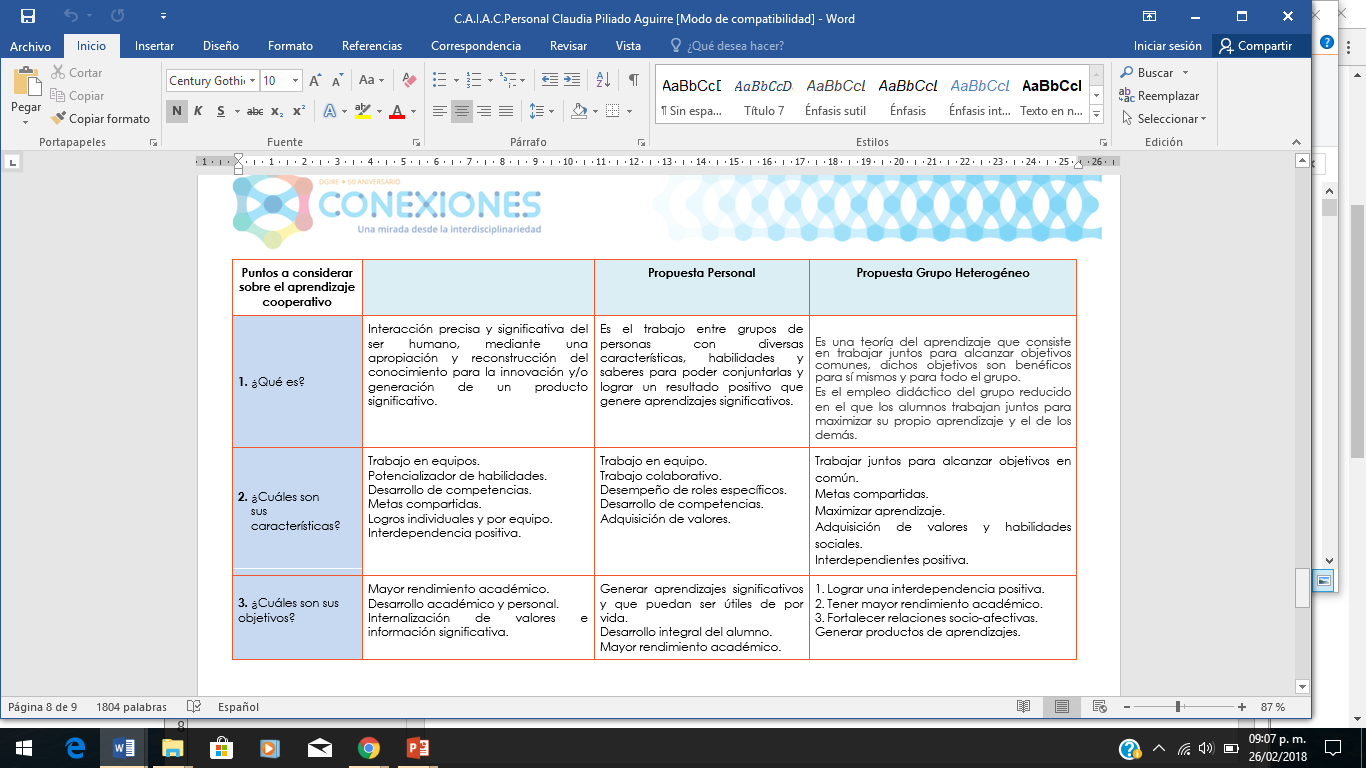 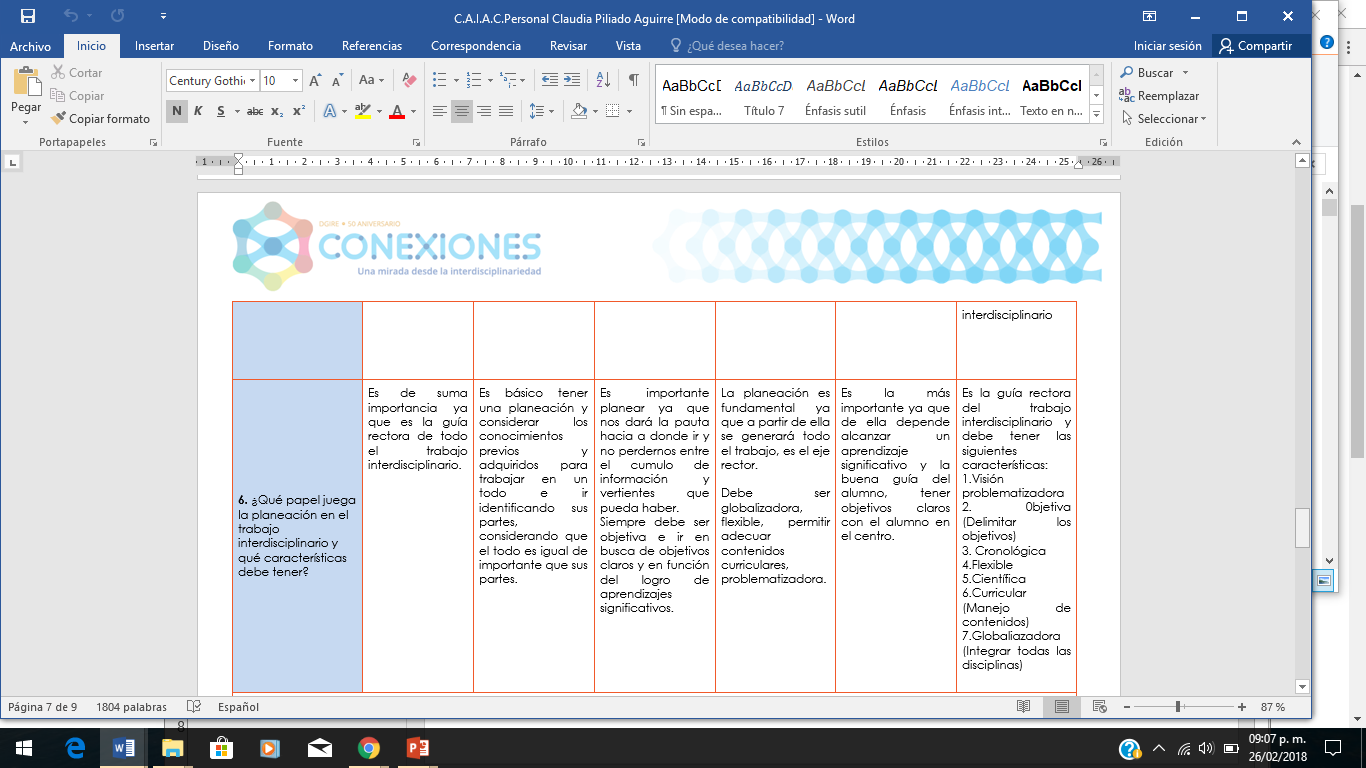 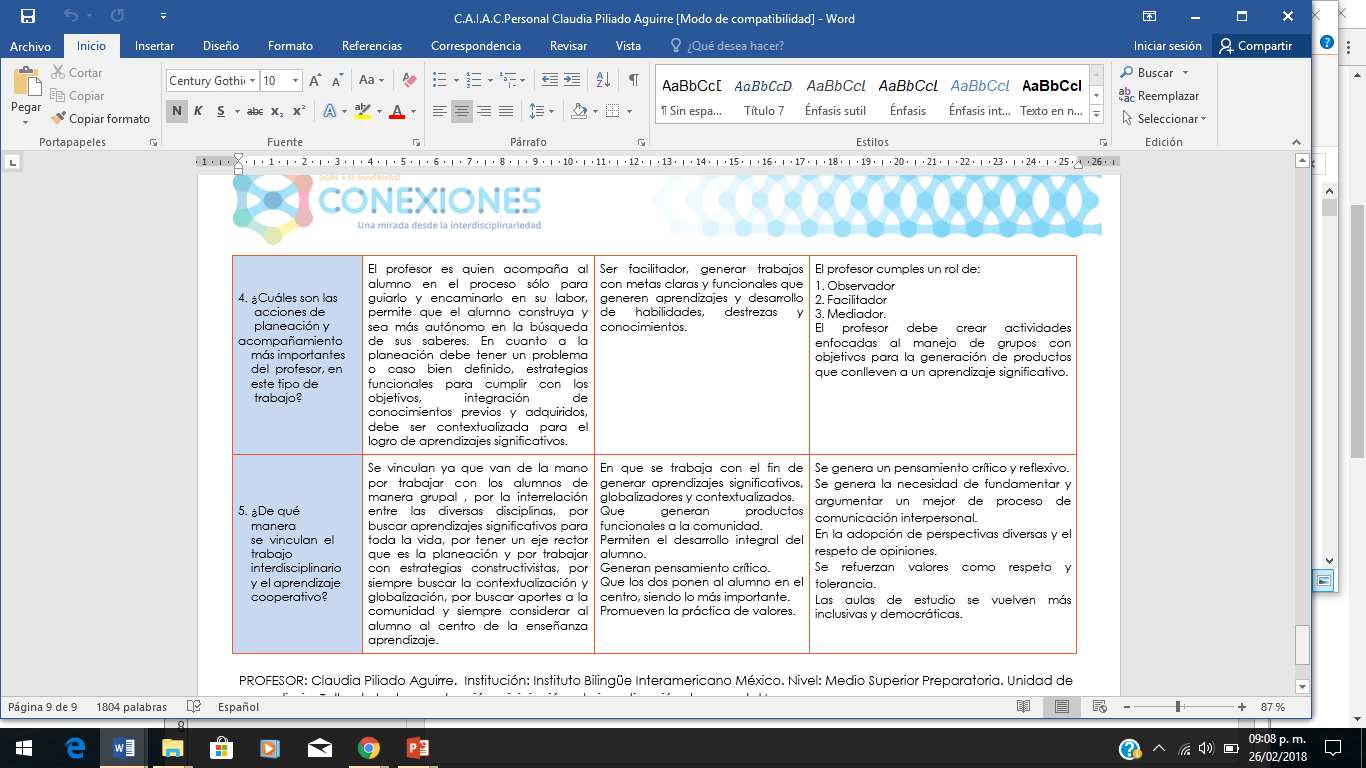 PRODUCTO 1. C.A.I.A.C. CONCLUSIONES GENERALES
Evidencias del producto producto 1
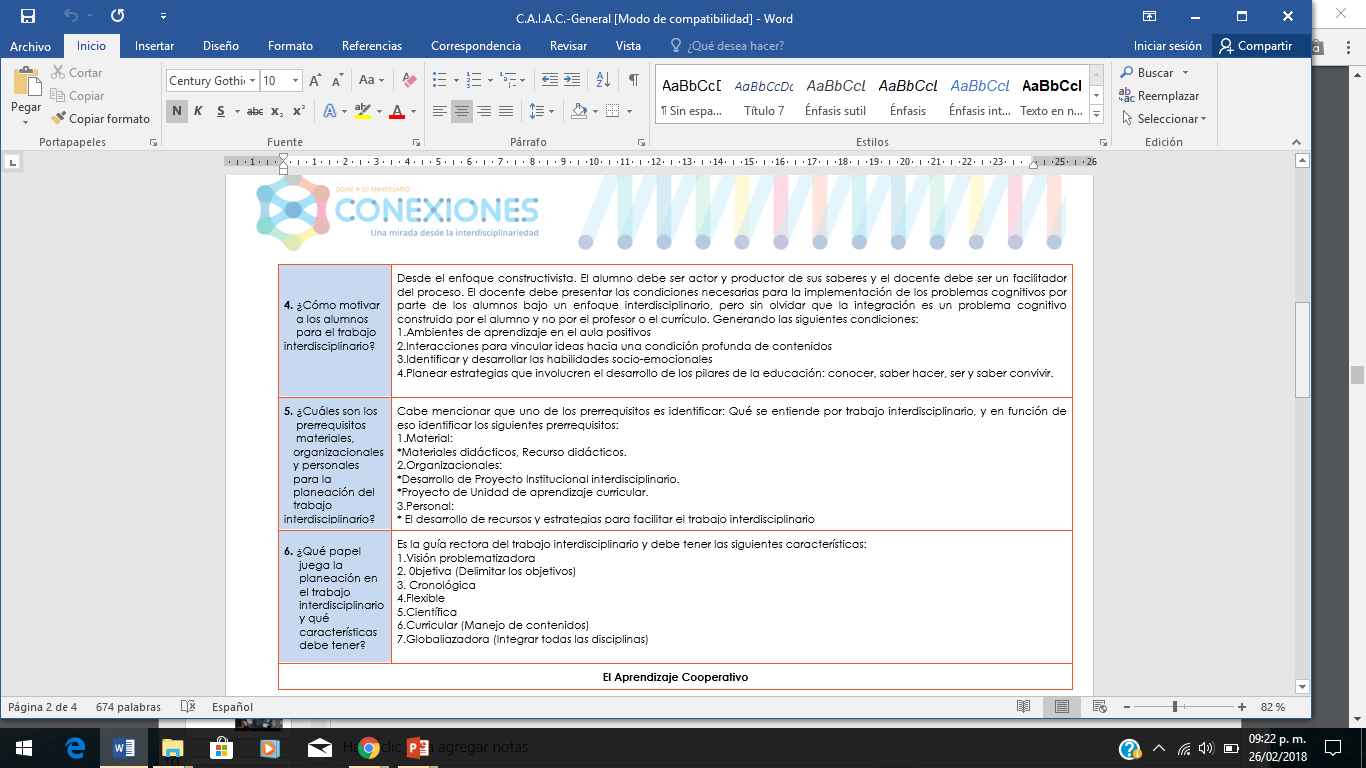 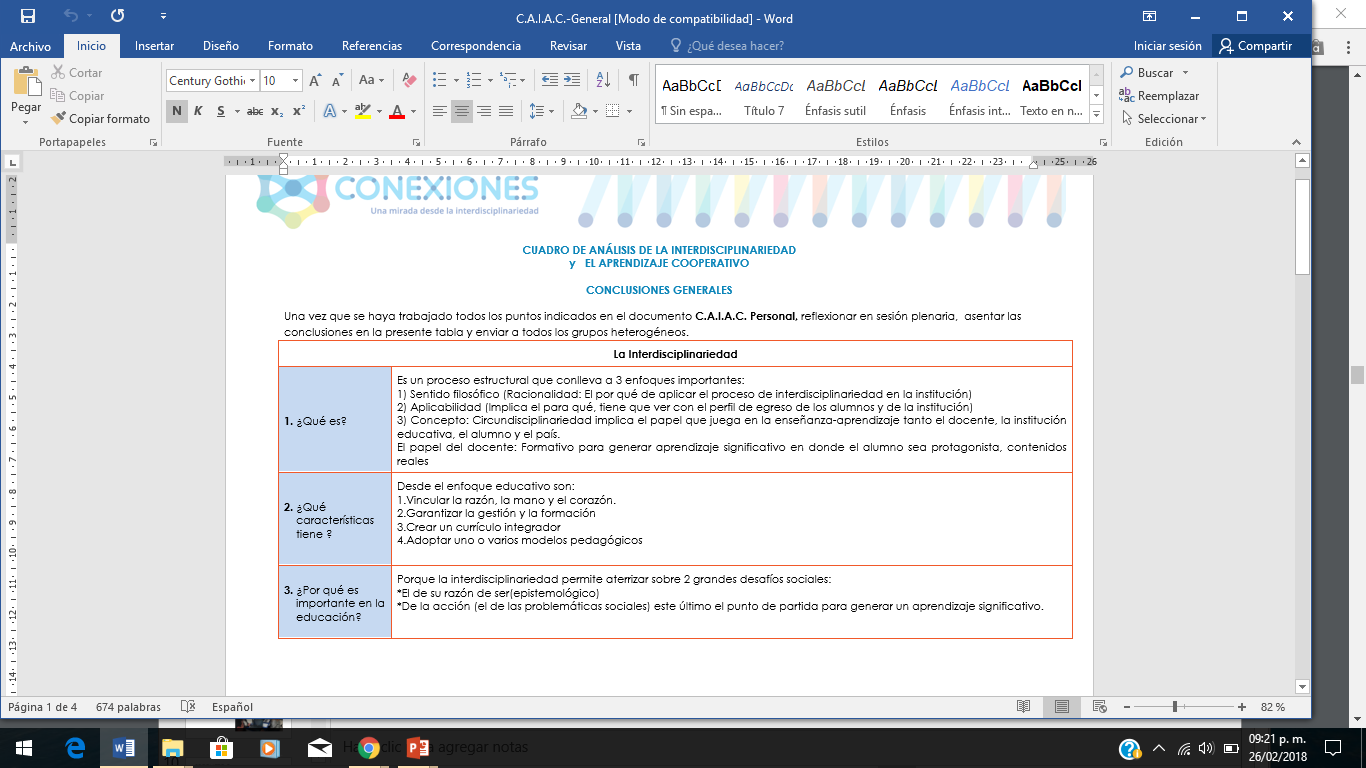 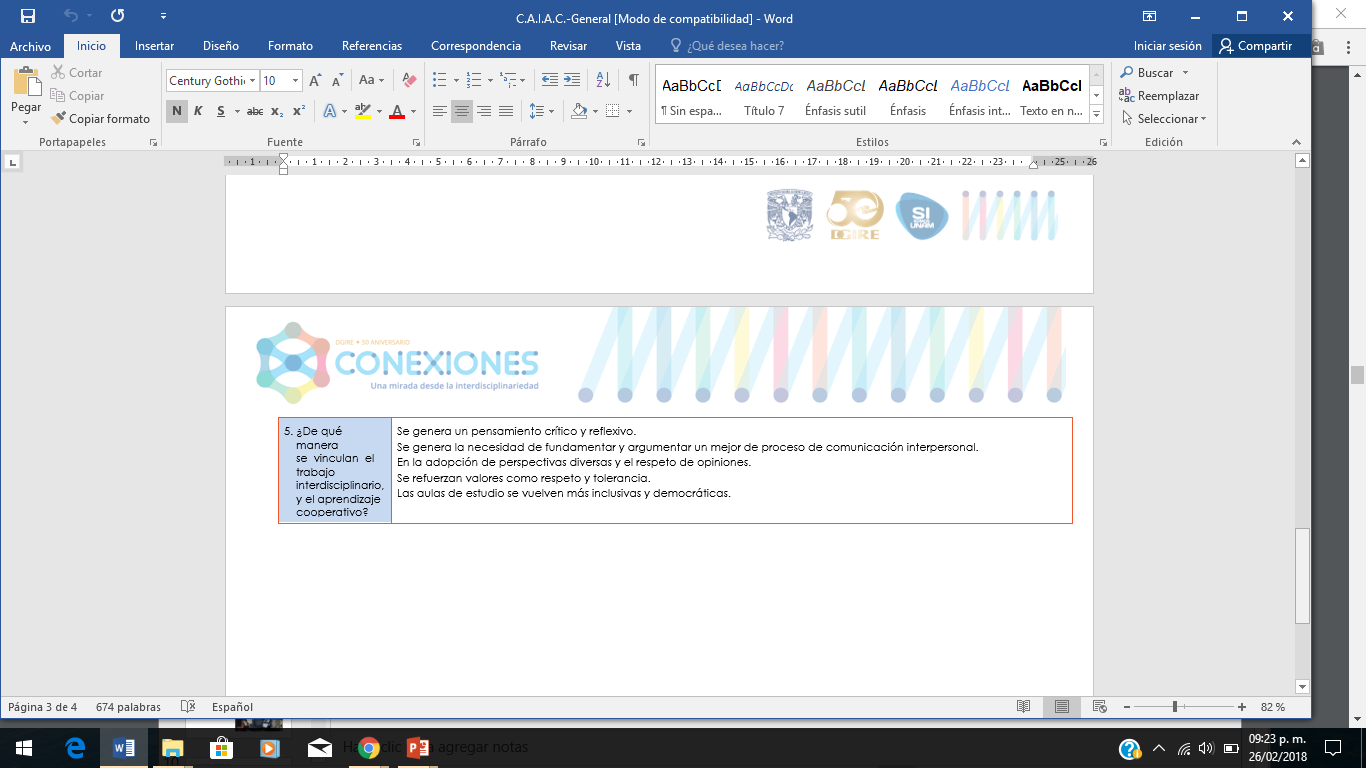 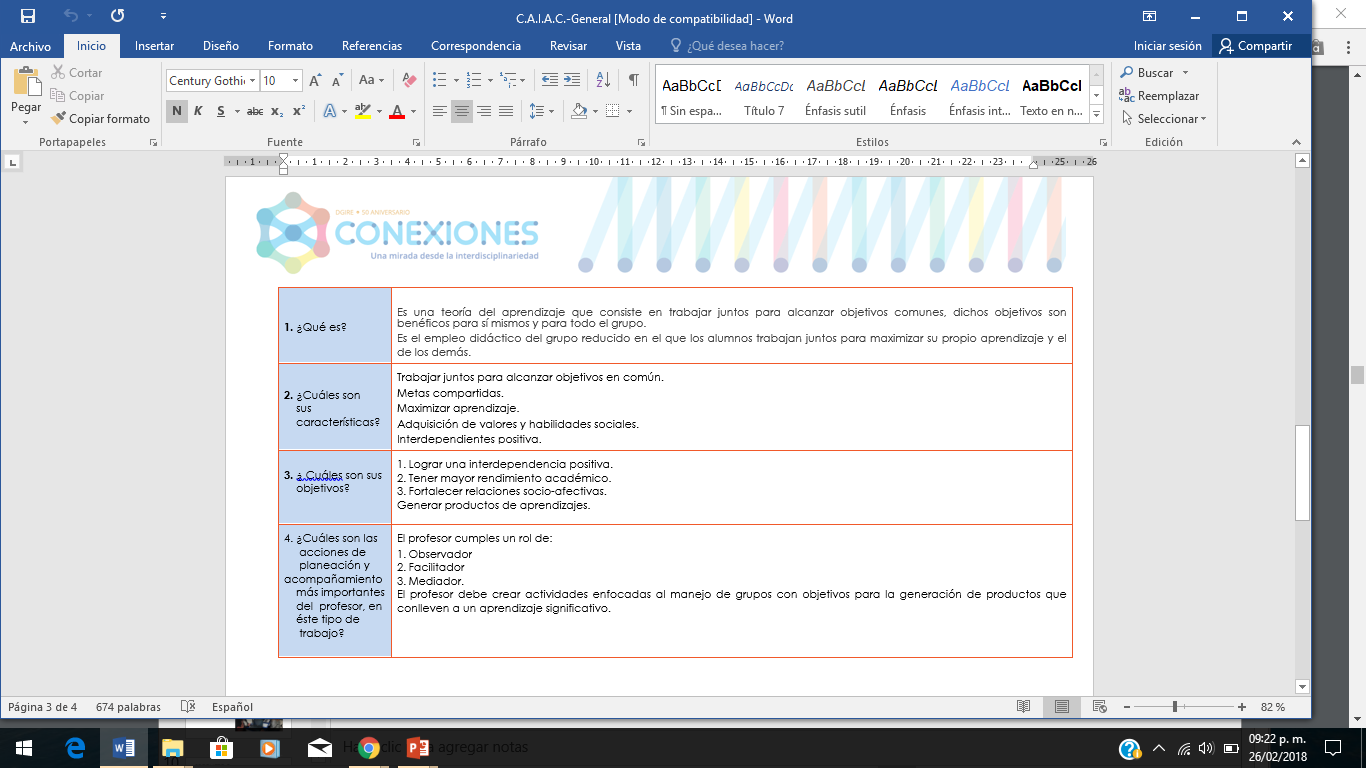 ORGANIZADOR GRÁFICO“CONTENIDOS E INTERRELACIÓN DE MATERIAS”
PRODUCTO 3. EVIDENCIAS FOTOGRÁFICAS
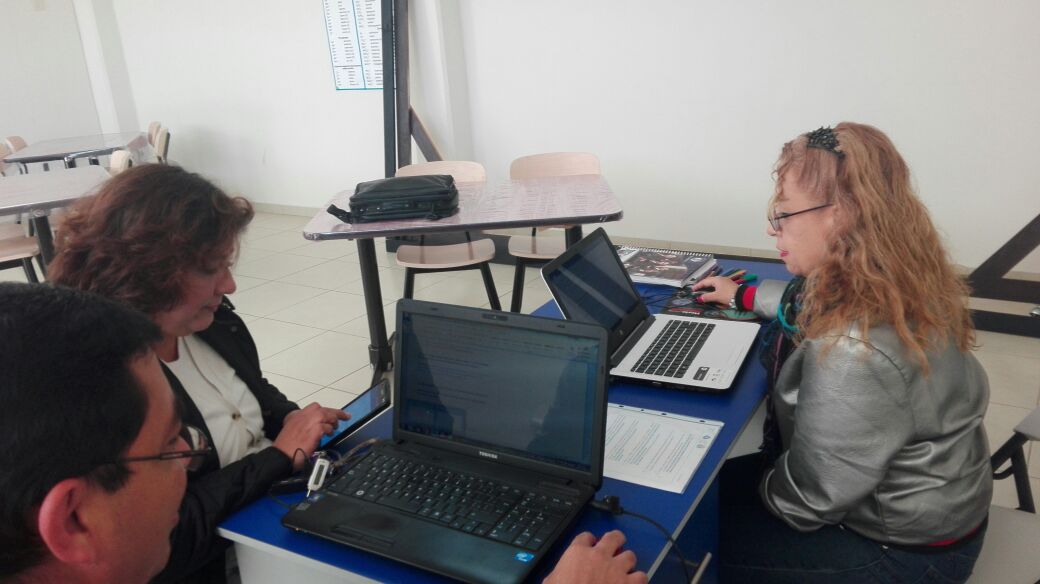 PRODUCTO 3. EVIDENCIAS FOTOGRÁFICAS
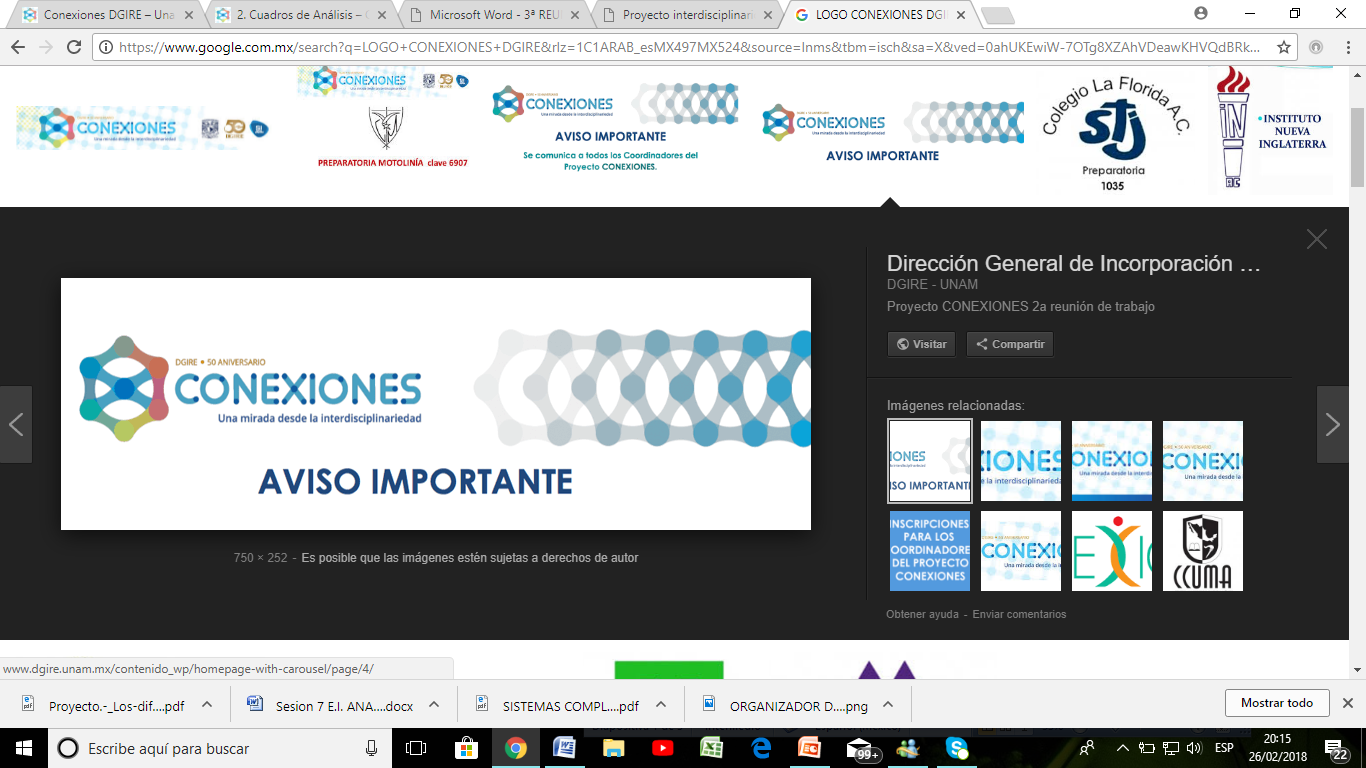 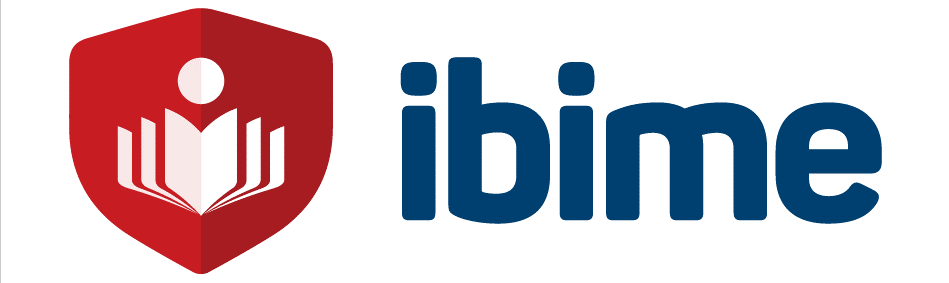 INSTITUTO BILINGÜE INTERAMERICANO MÉXICOequipo 1REUNIÓN DE TRABAJO 2
REALIZACIÓN: 
Beatriz Arroyo Rodríguez
Francisco Javier  García Romero
Claudia Piliado Aguirre
CUADRO DE ANÁLISIS MESA DE EXPERTOS. A.M.E  PERSONAL
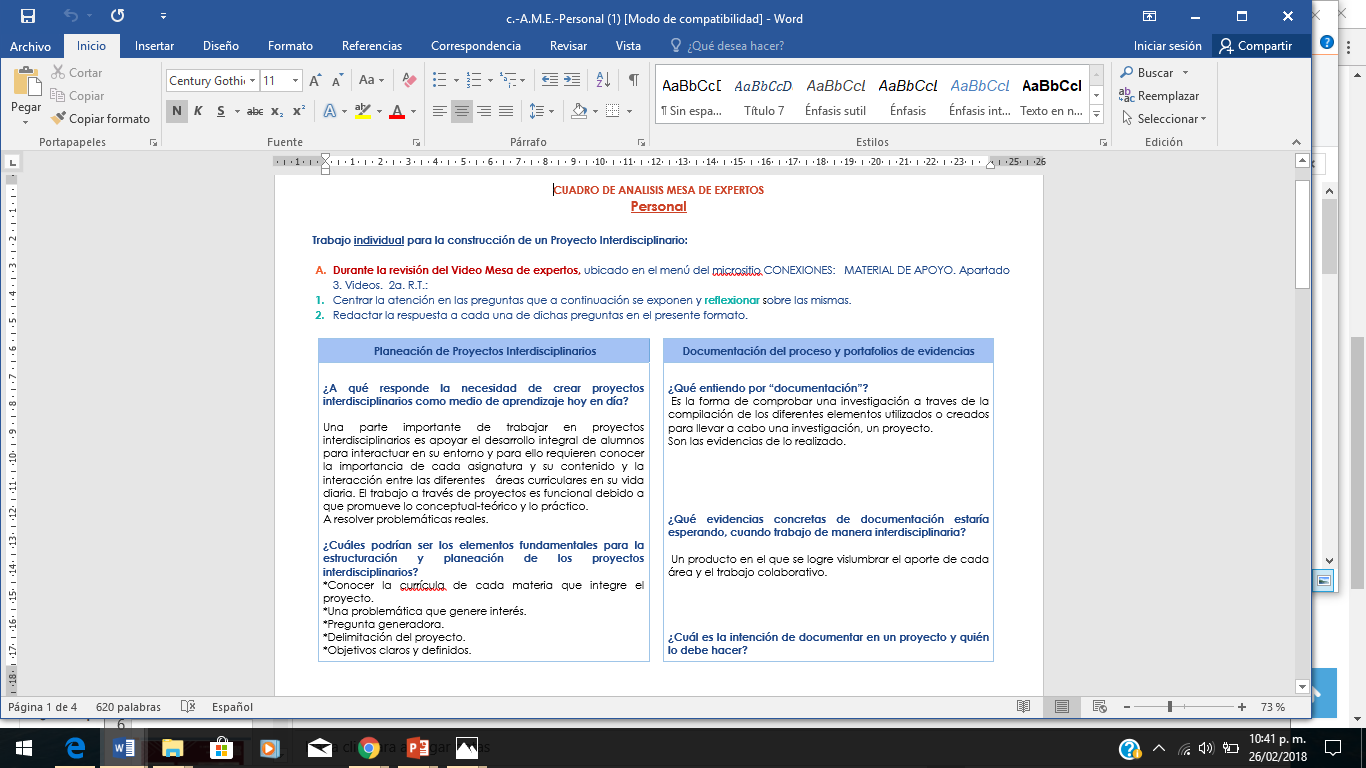 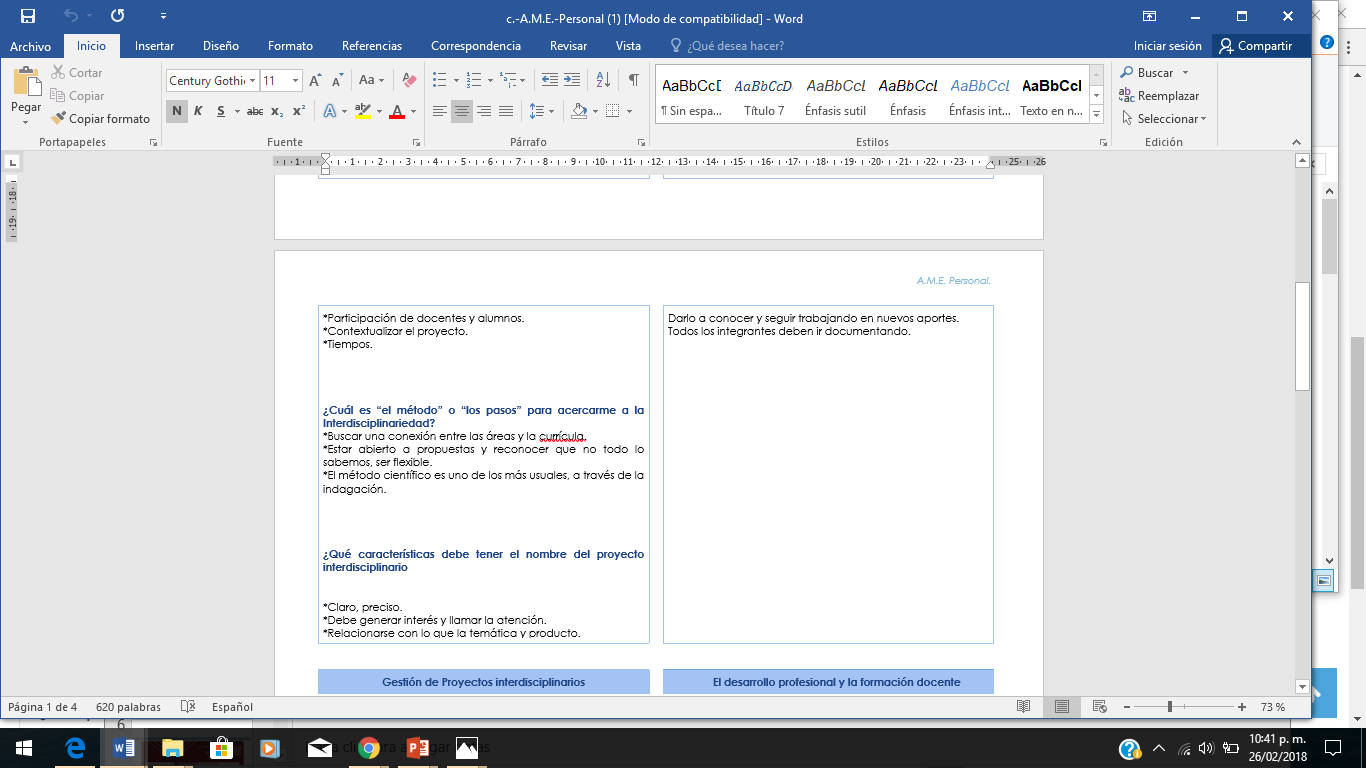 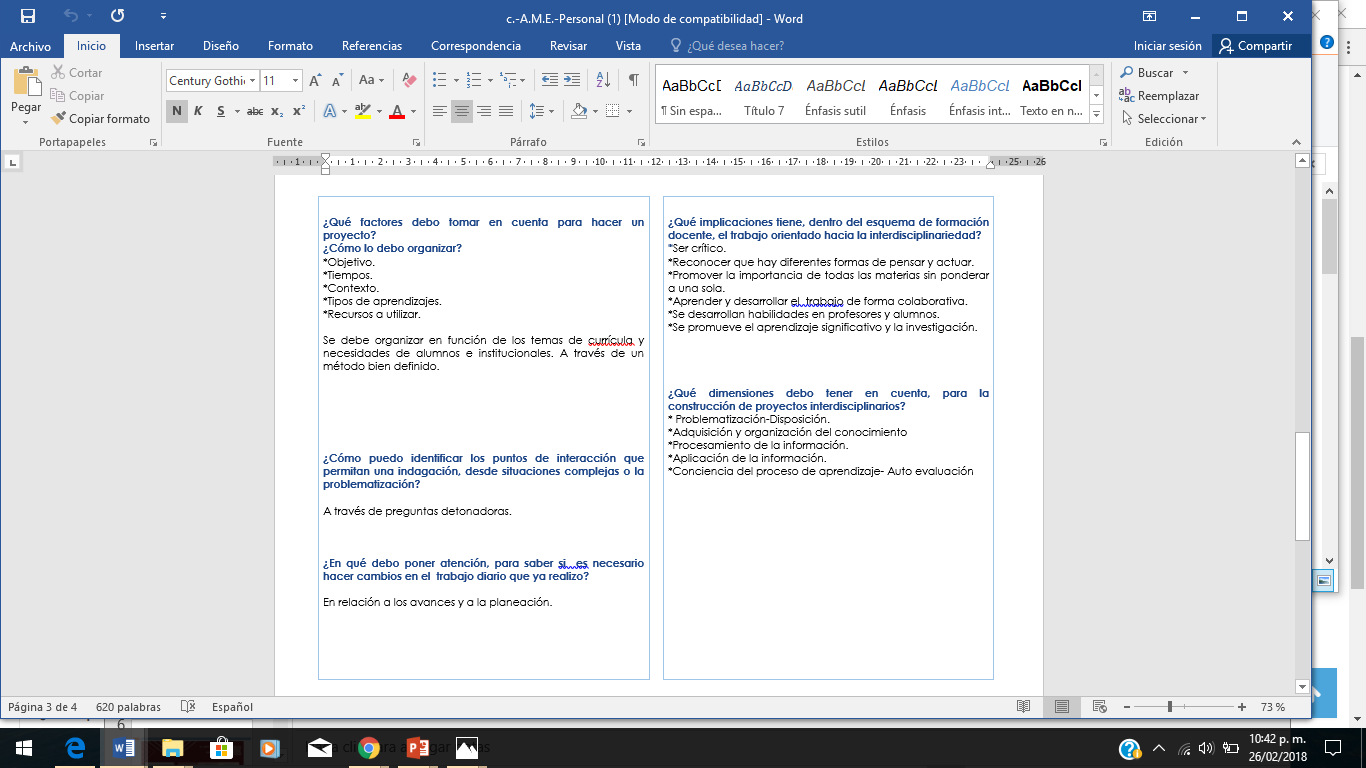 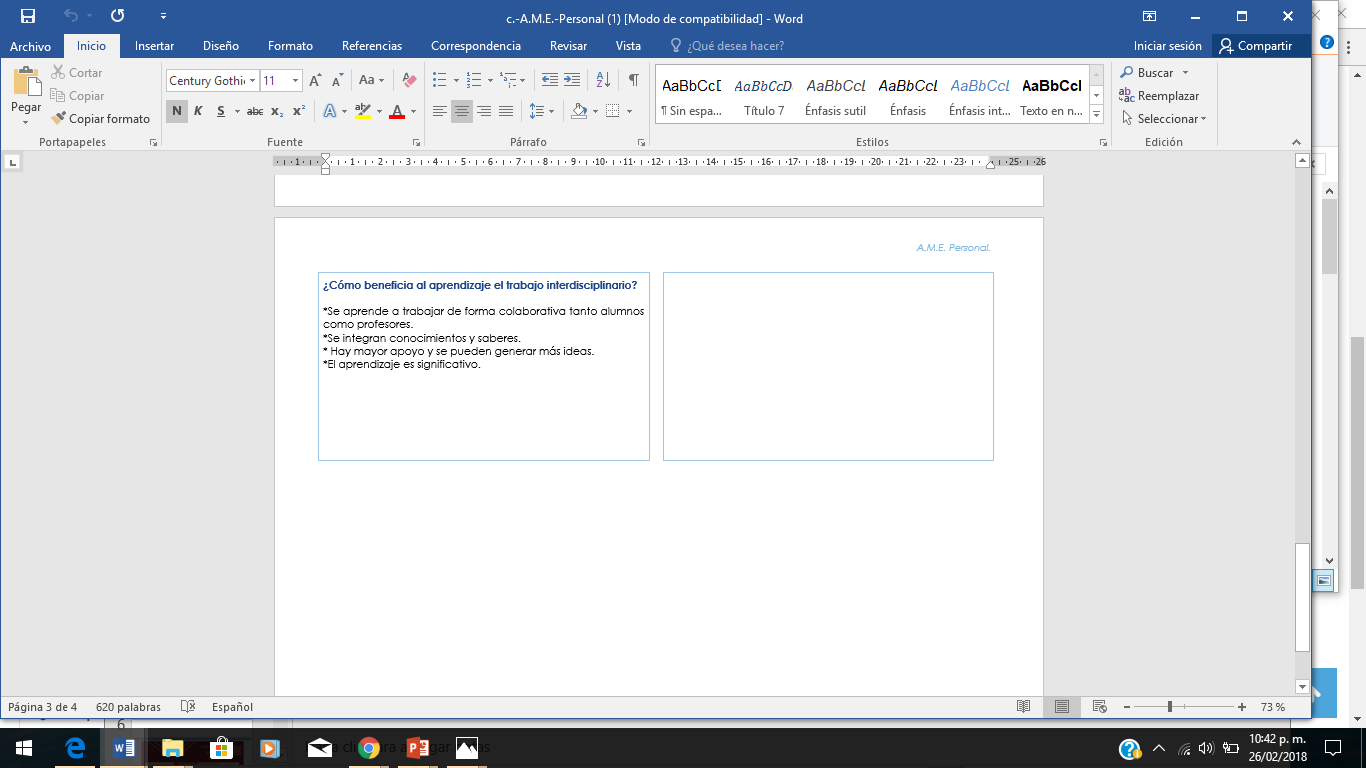 ANÁLISIS MESA DE EXPERTOS. AME. Grupos Heterogéneos
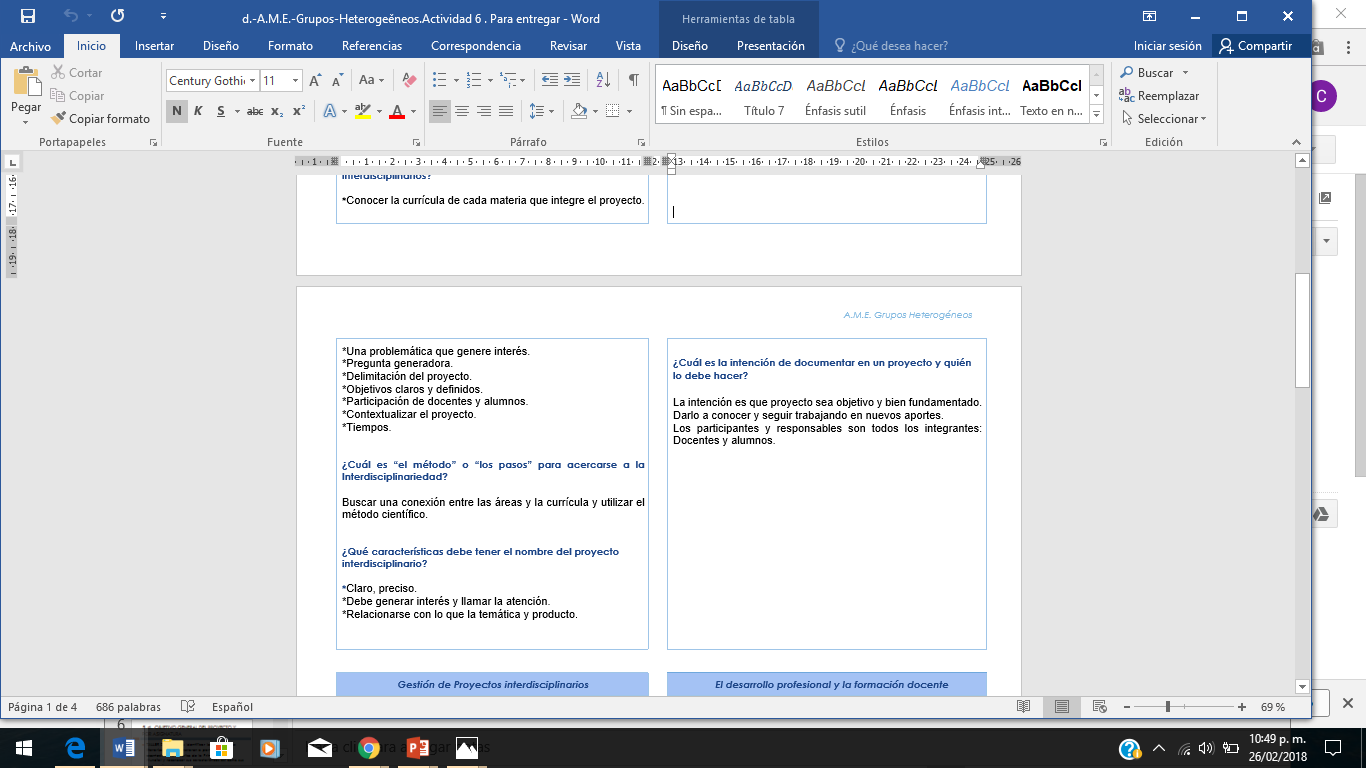 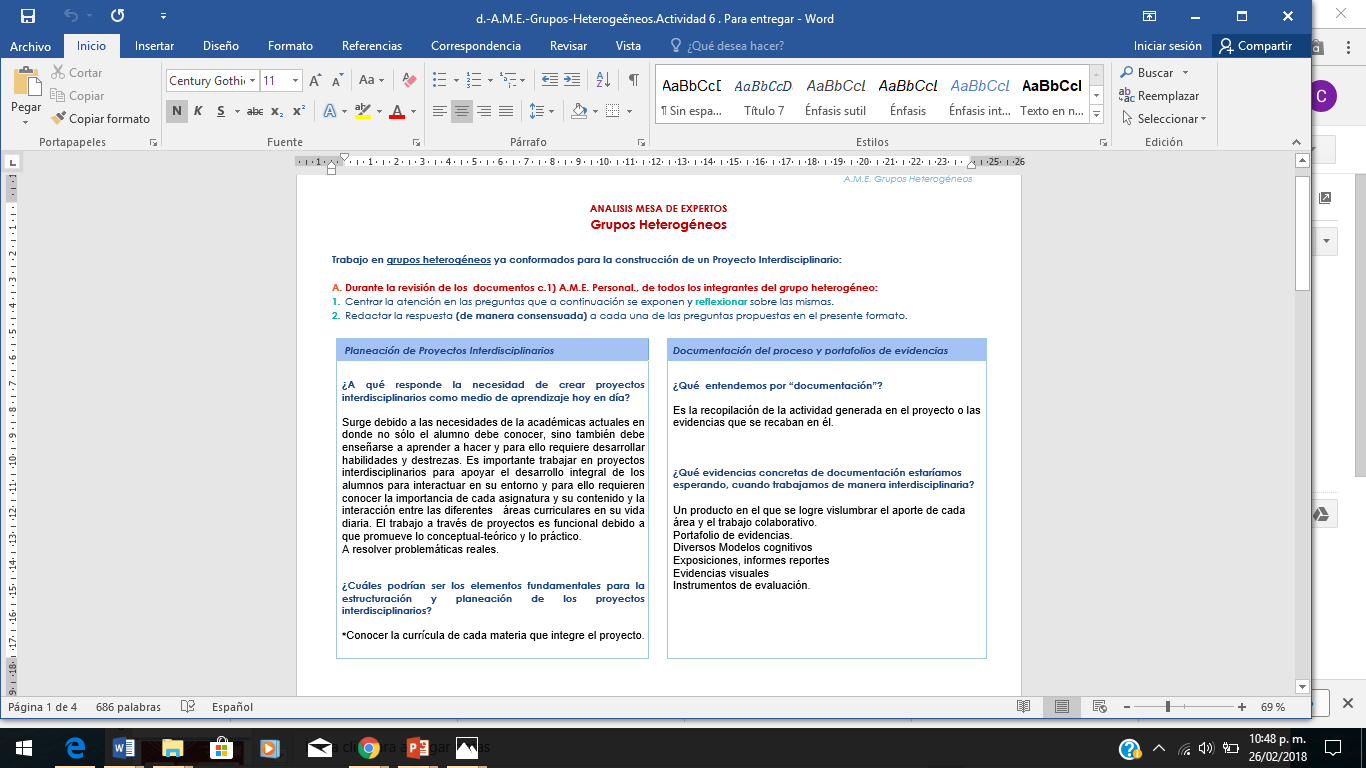 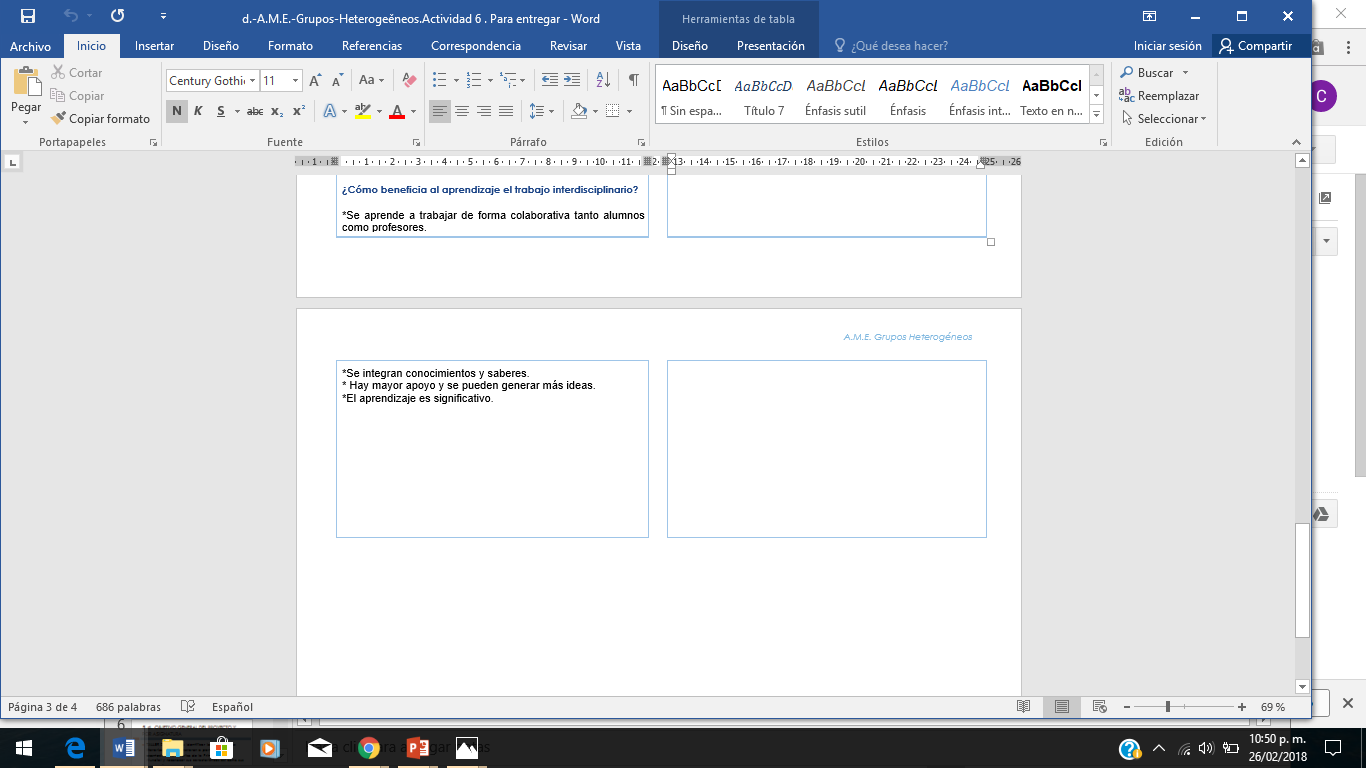 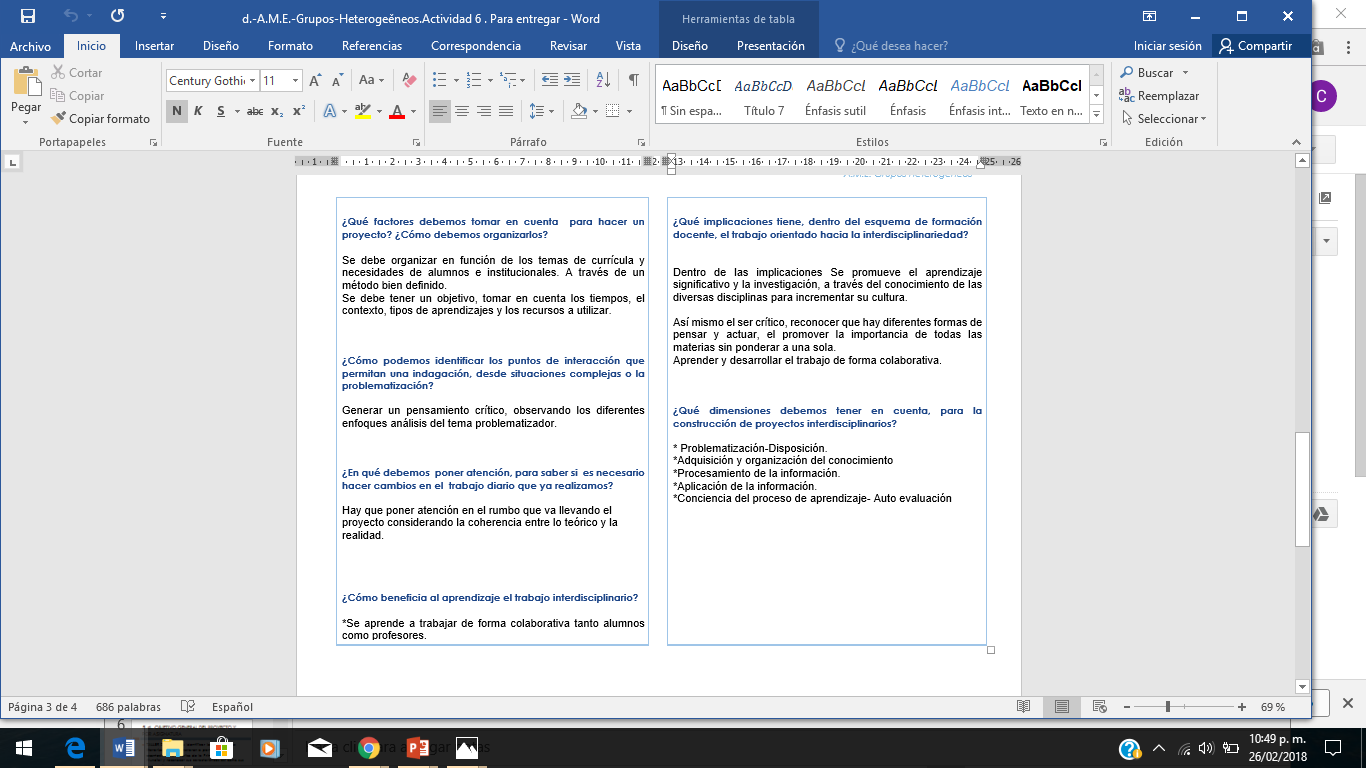 Estructura Inicial de Planeación E.I.P. Análisis
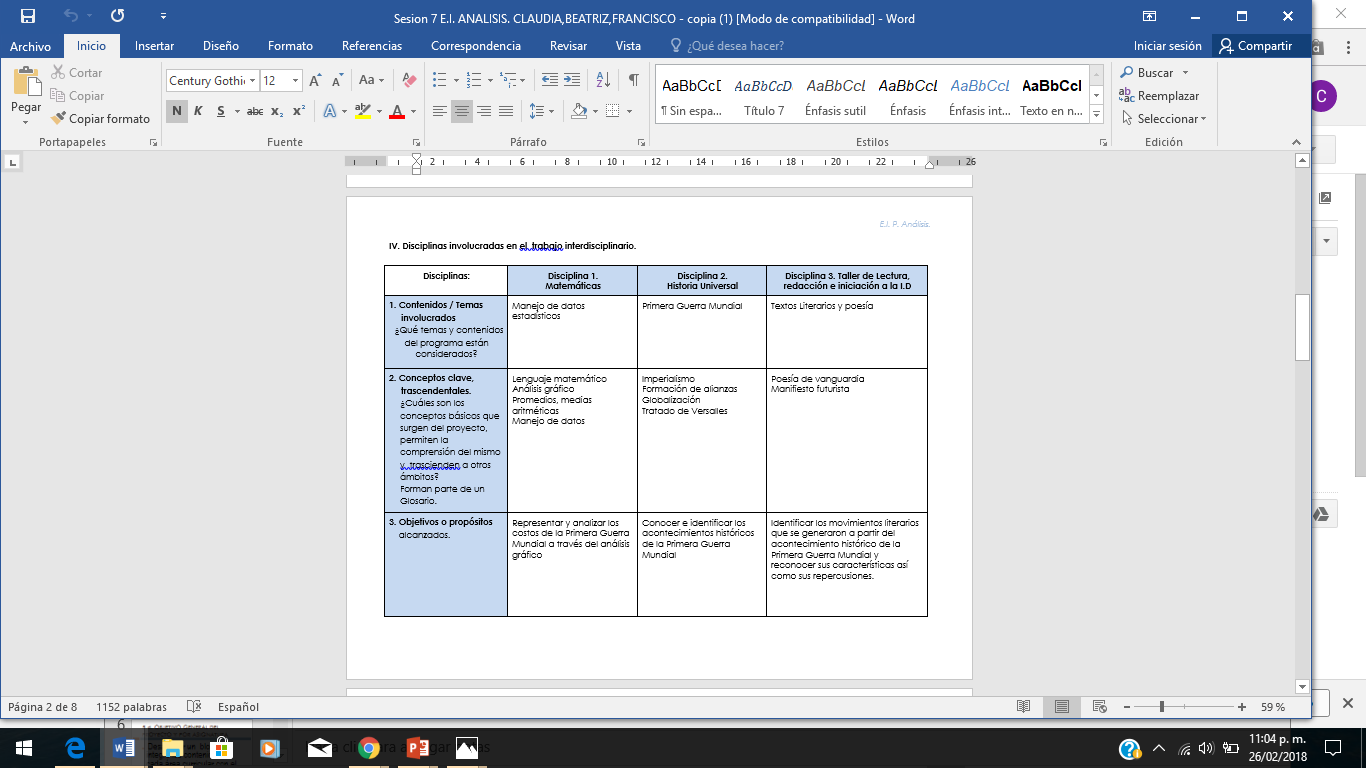 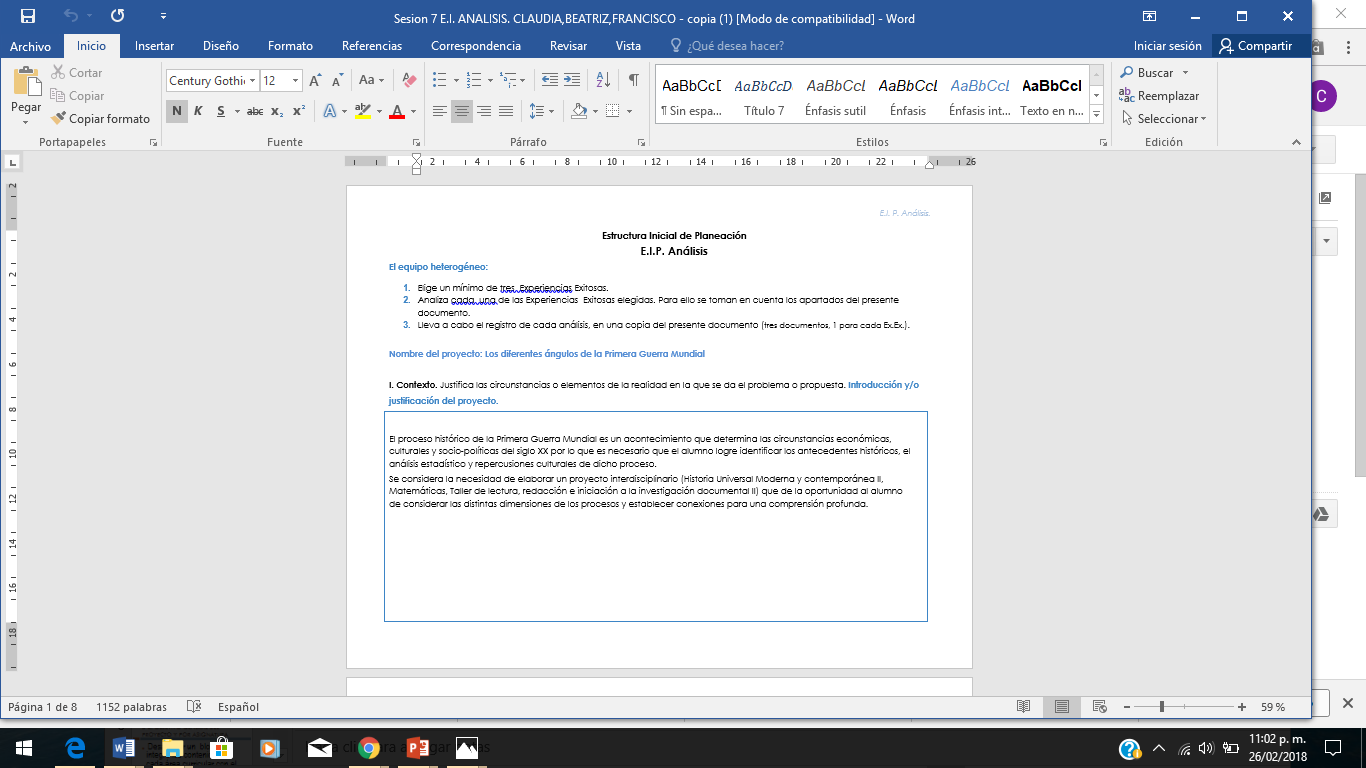 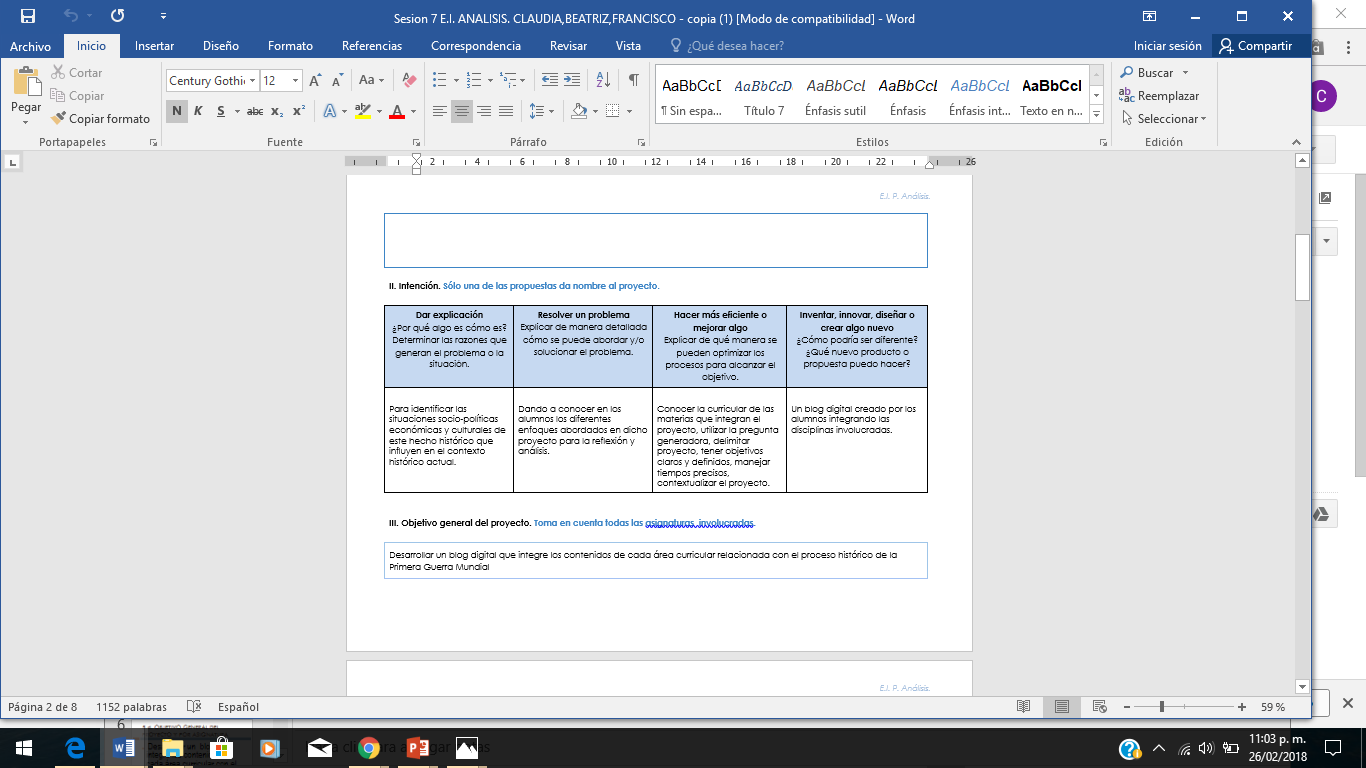 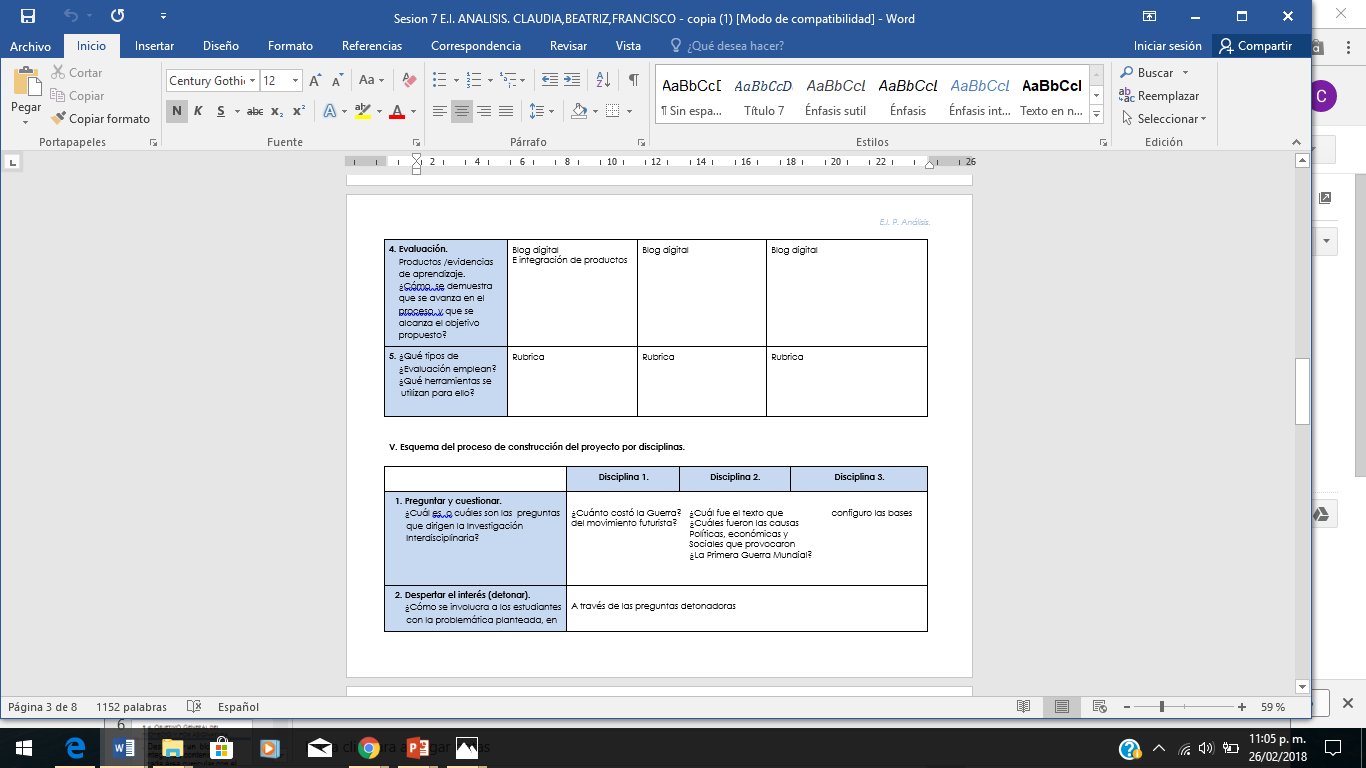 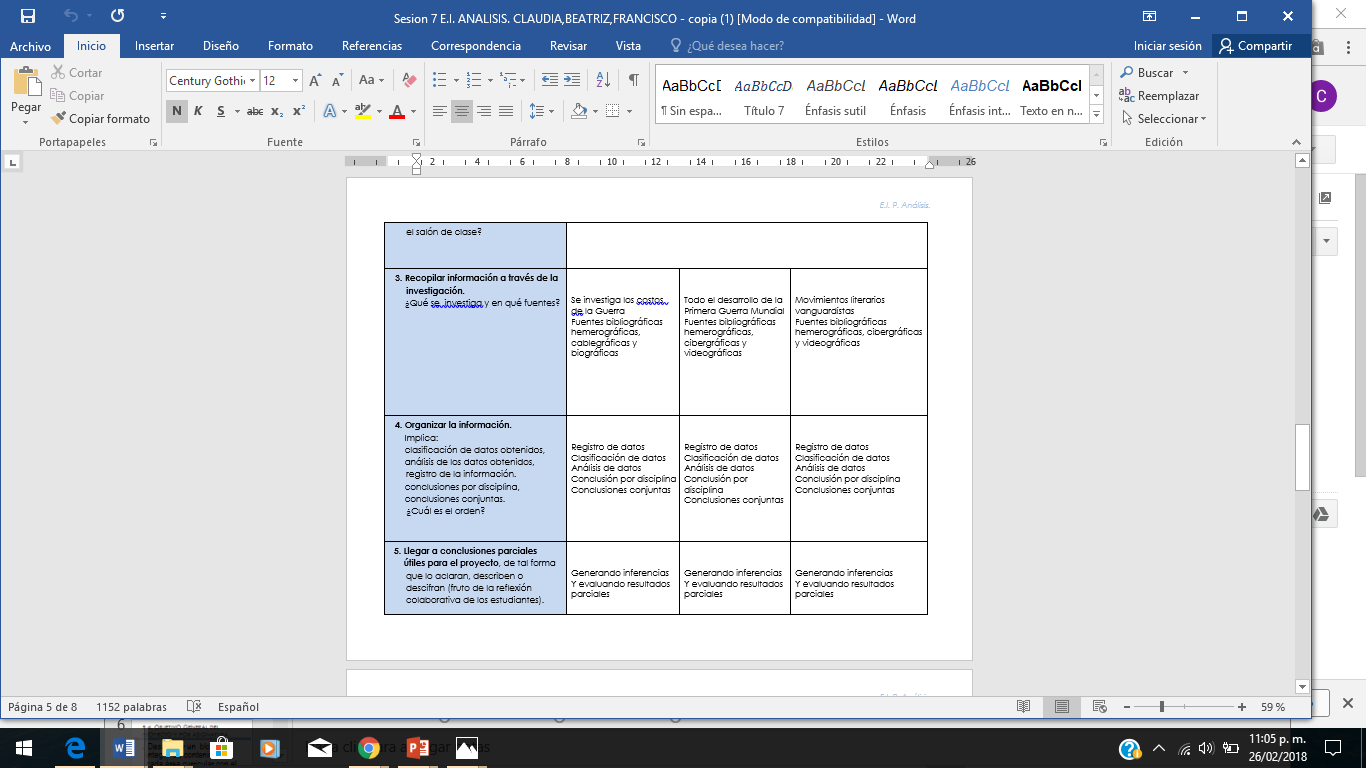 Estructura Inicial de Planeación E.I.P. Análisis
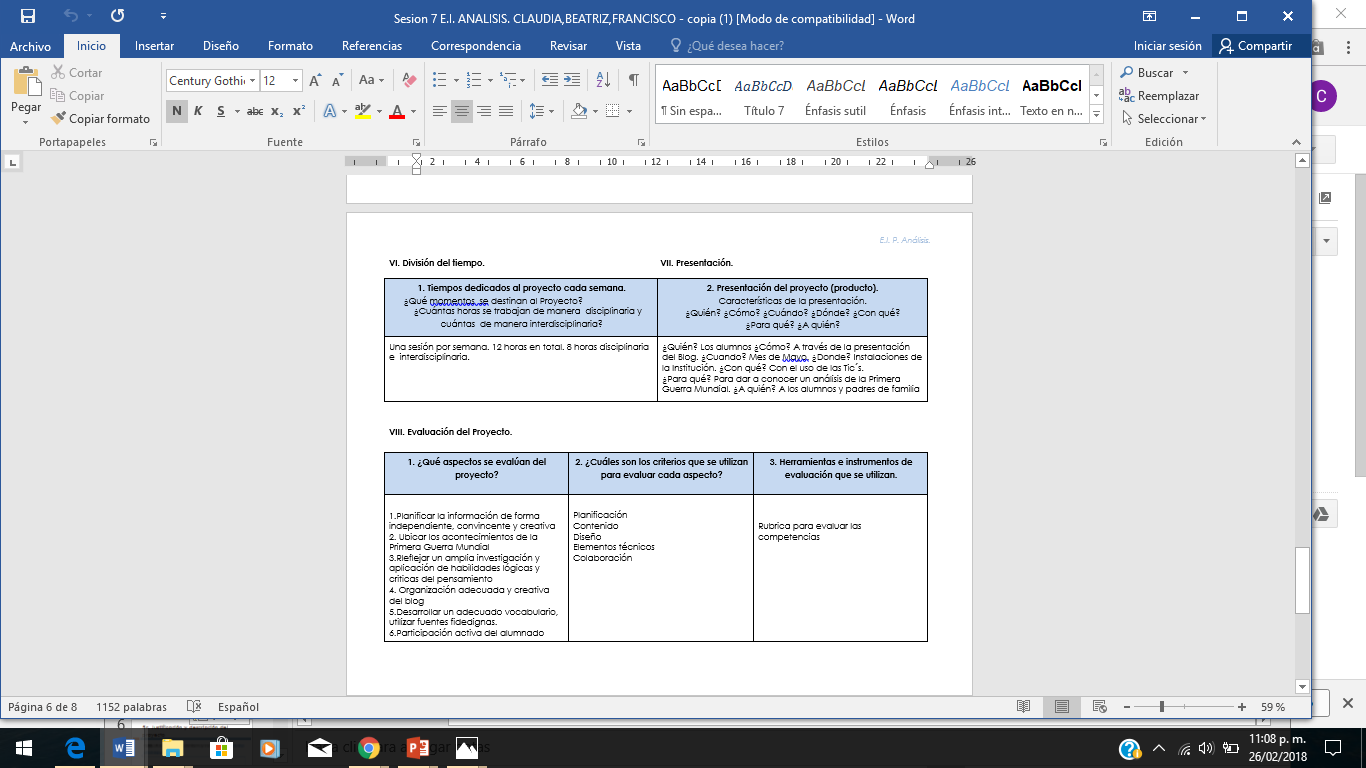 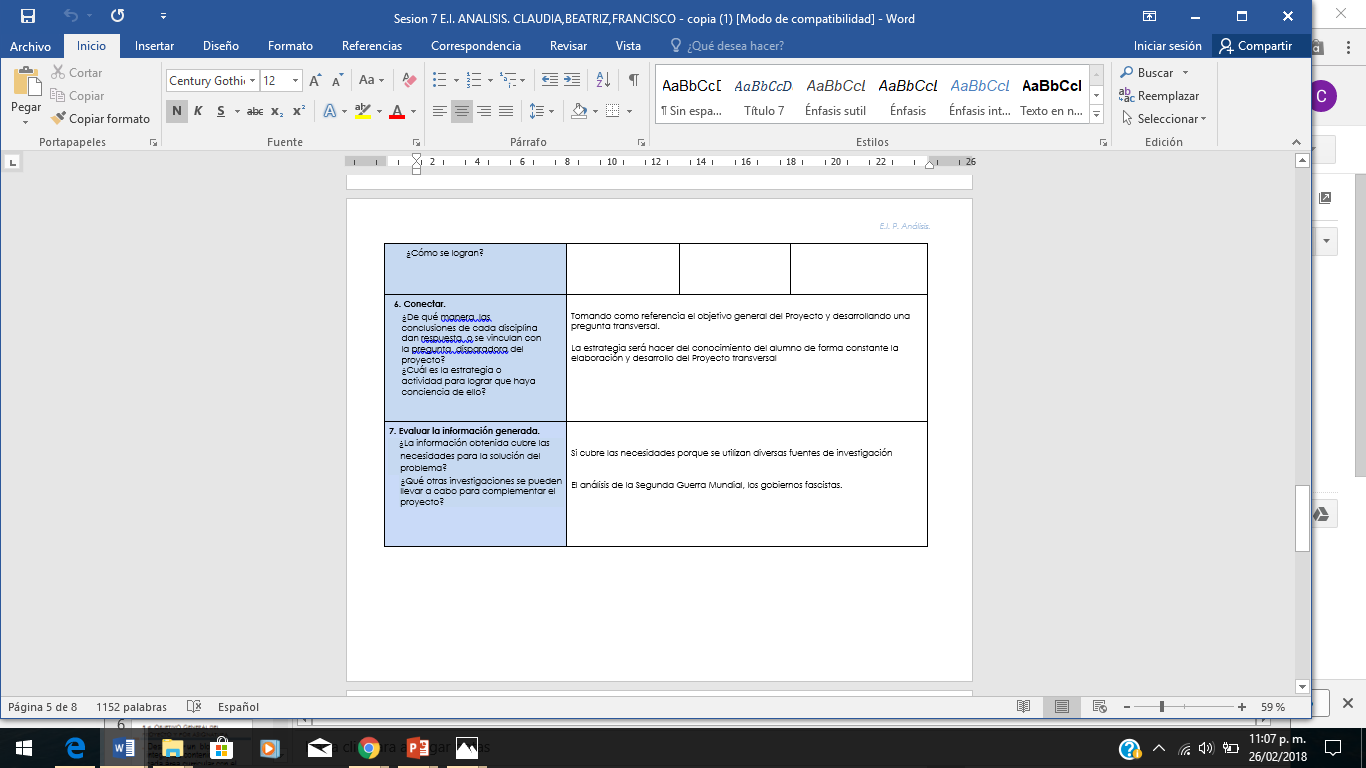 Estructura Inicial de Planeación E.I.P. Resumen
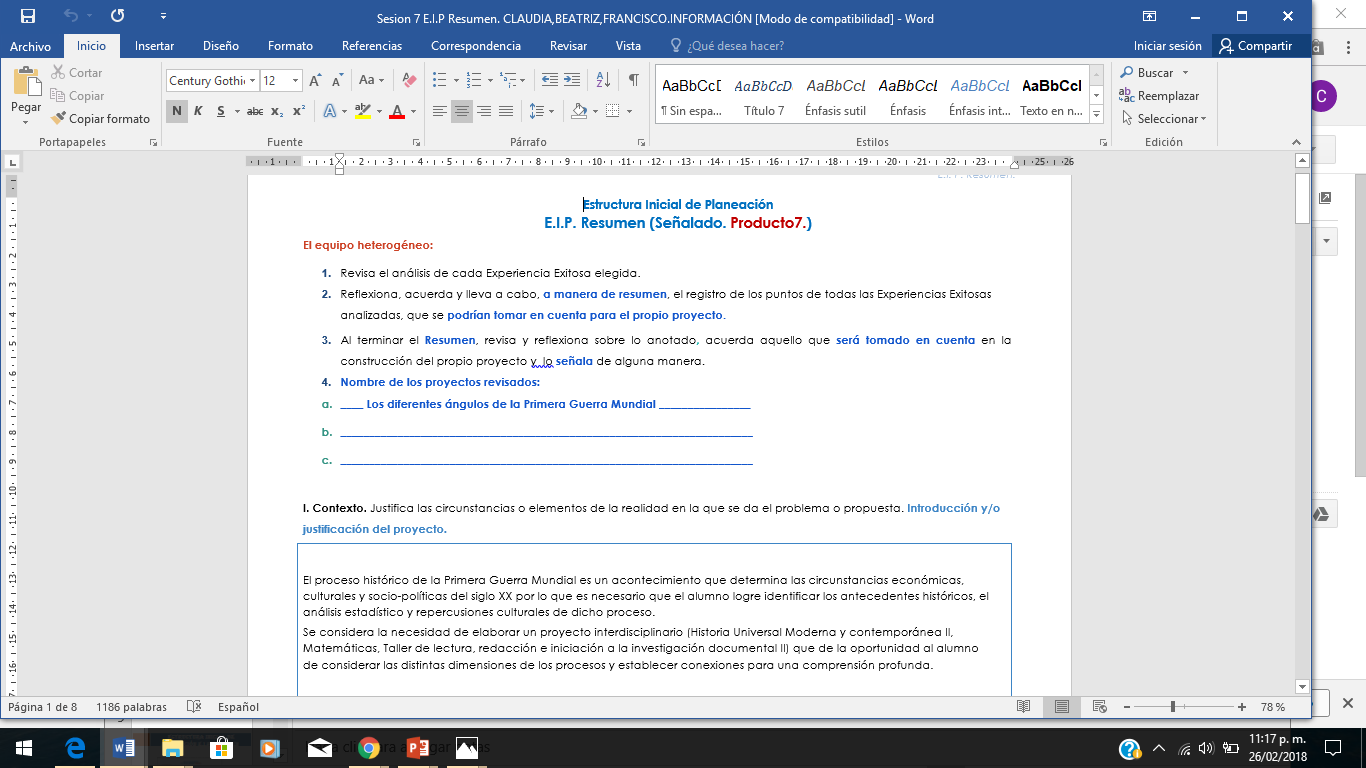 Estructura Inicial de Planeación E.I.P. Resumen
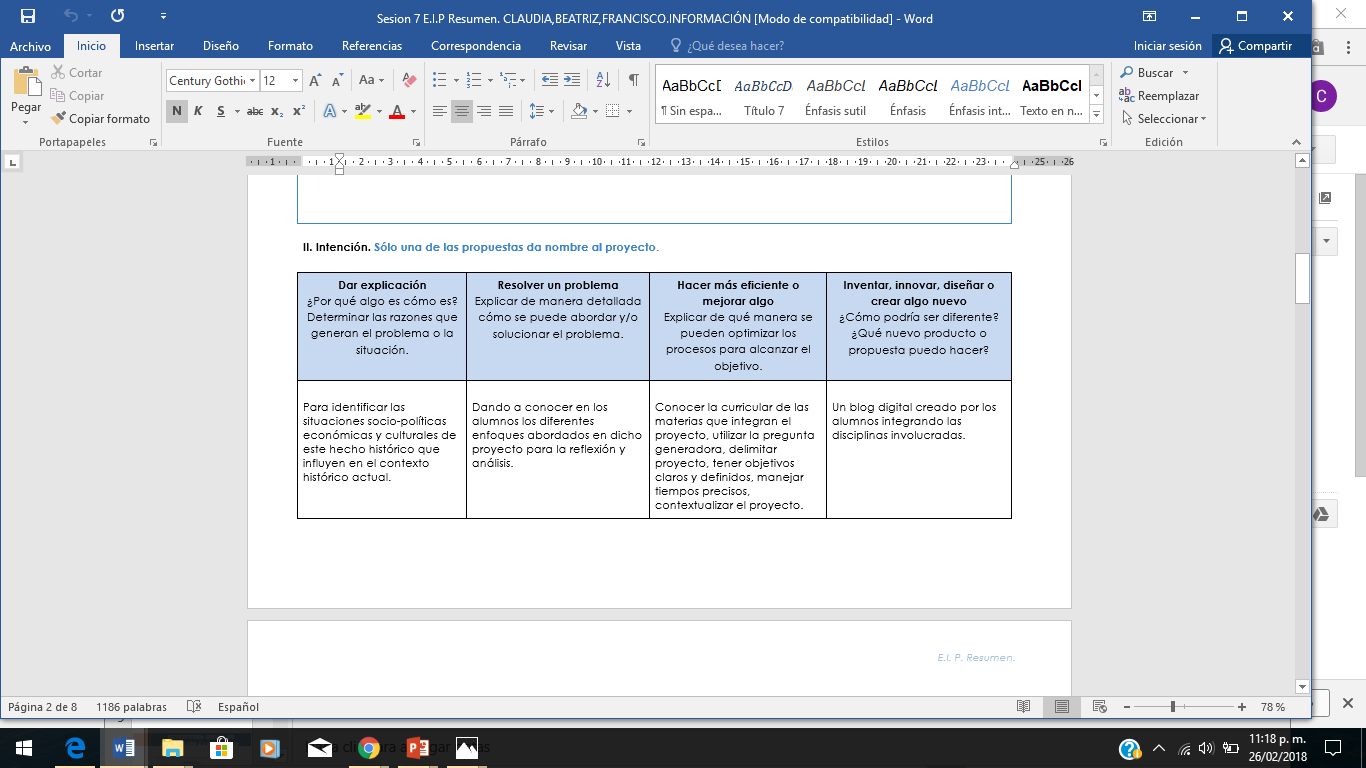 Estructura Inicial de Planeación E.I.P. Resumen
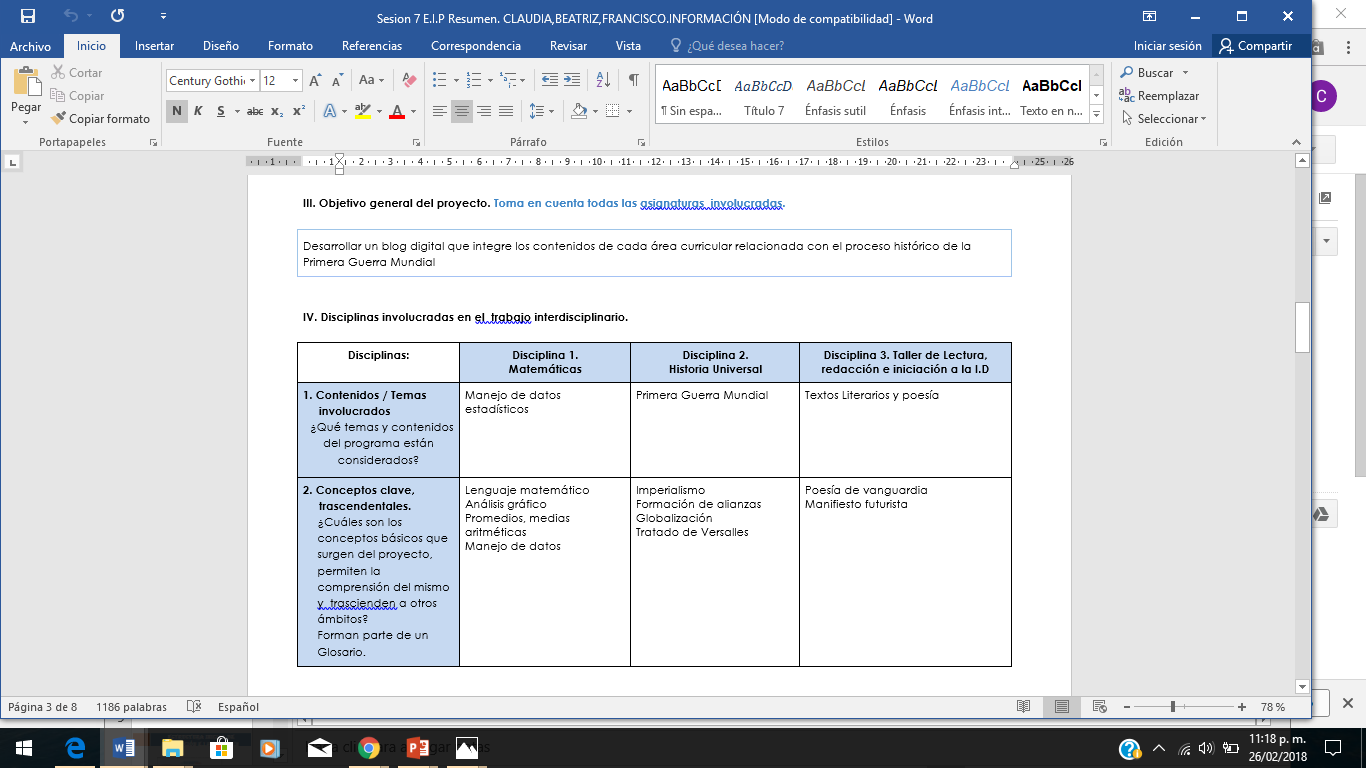 Estructura Inicial de Planeación E.I.P. Resumen
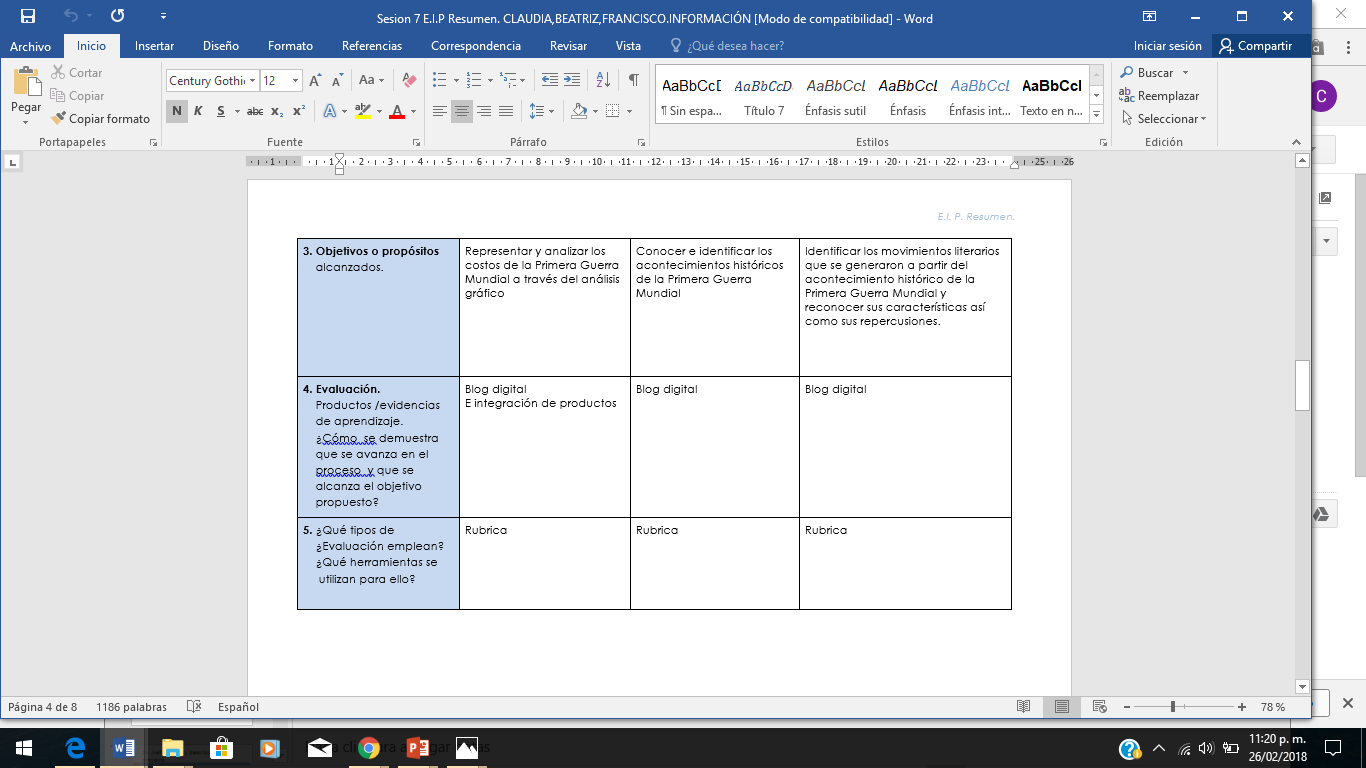 Estructura Inicial de Planeación E.I.P. Resumen
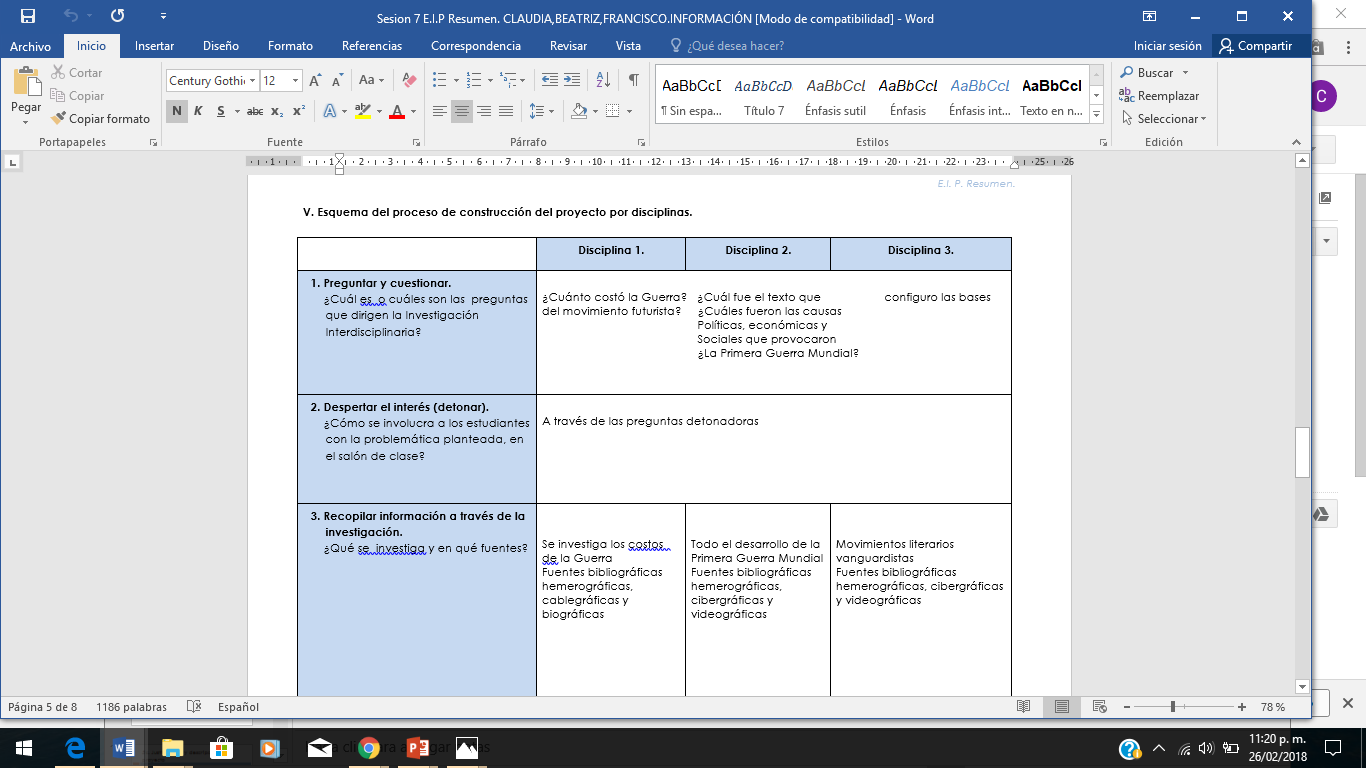 Estructura Inicial de Planeación E.I.P. Resumen
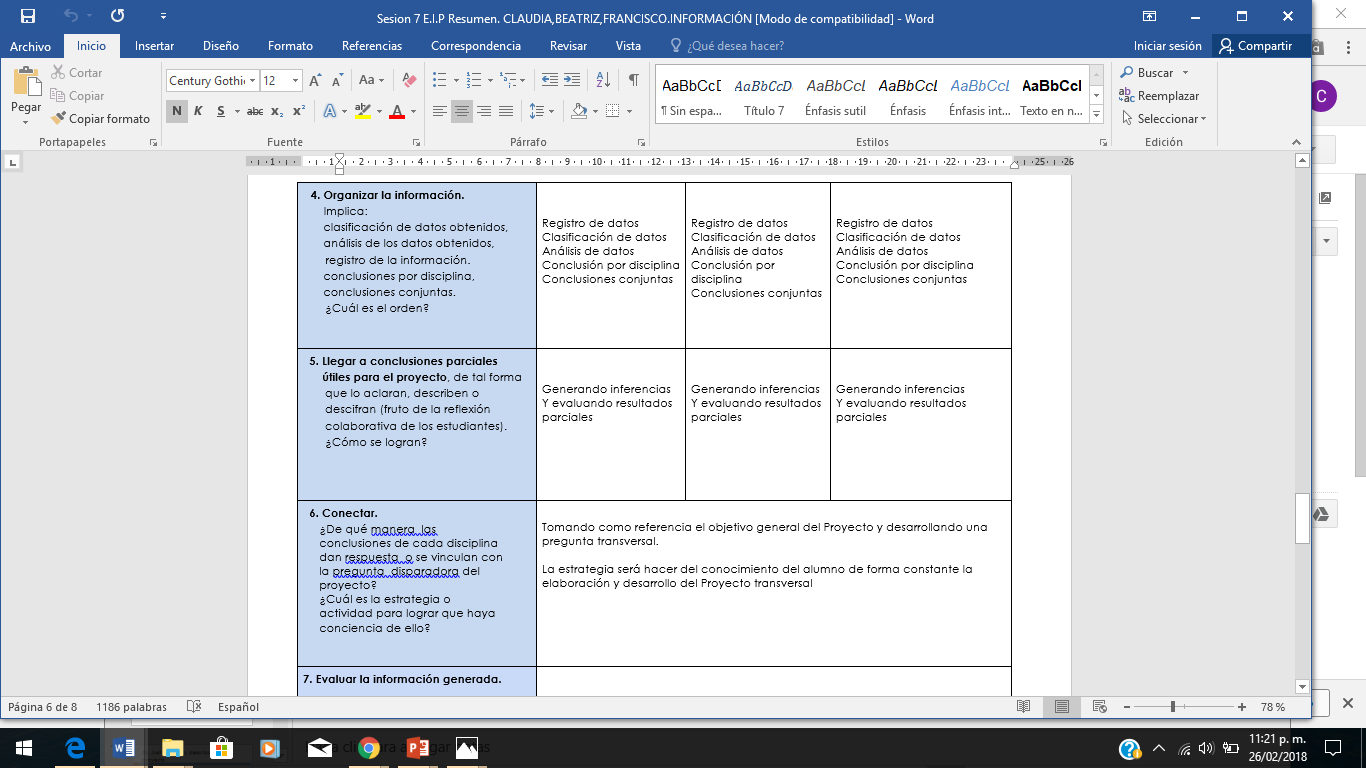 Estructura Inicial de Planeación E.I.P. Resumen
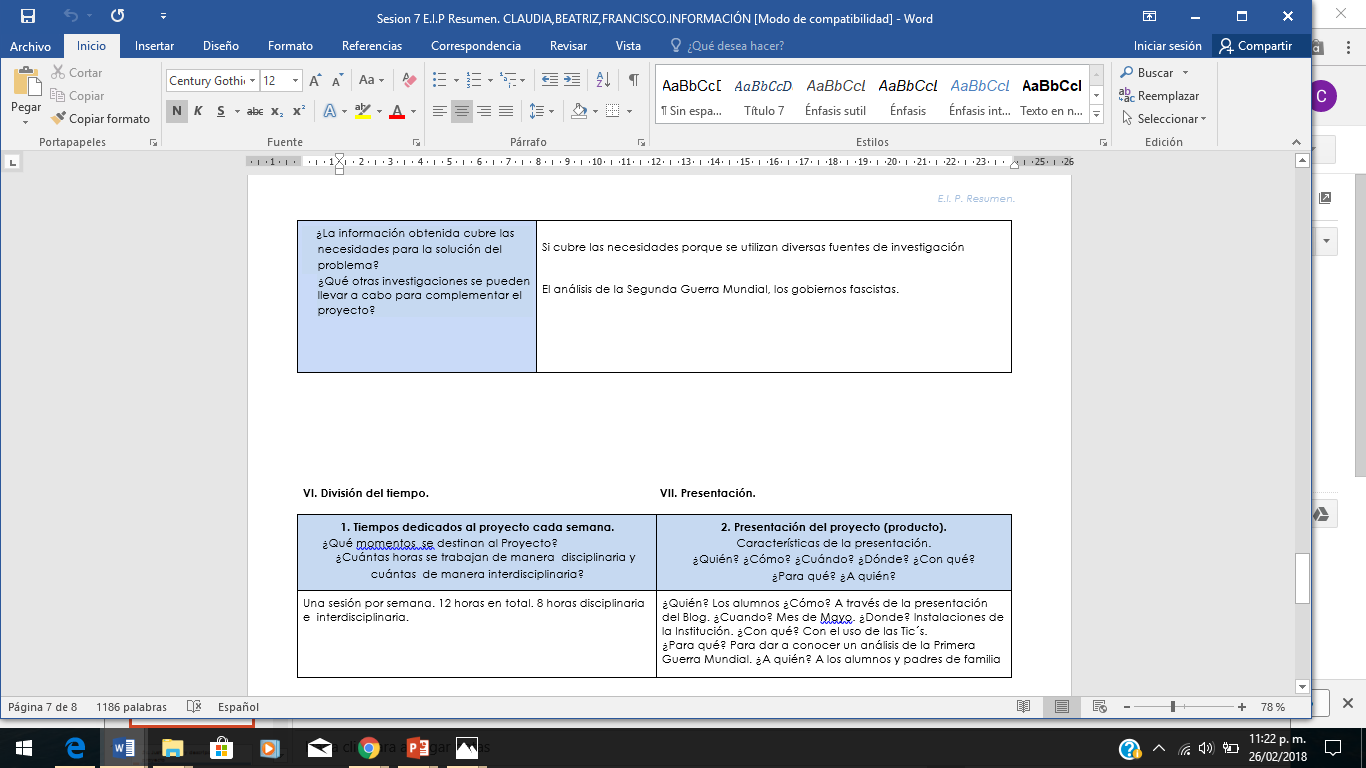 Estructura Inicial de Planeación E.I.P. Resumen
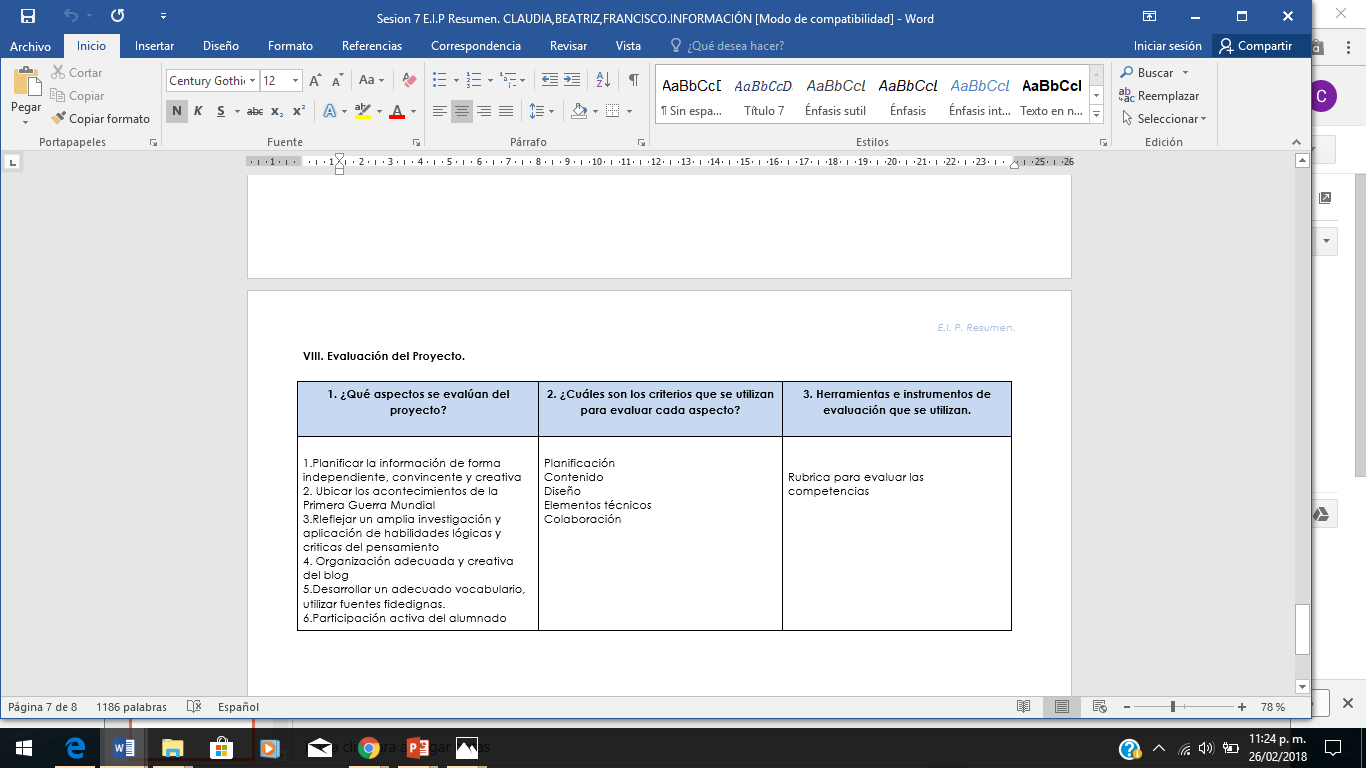 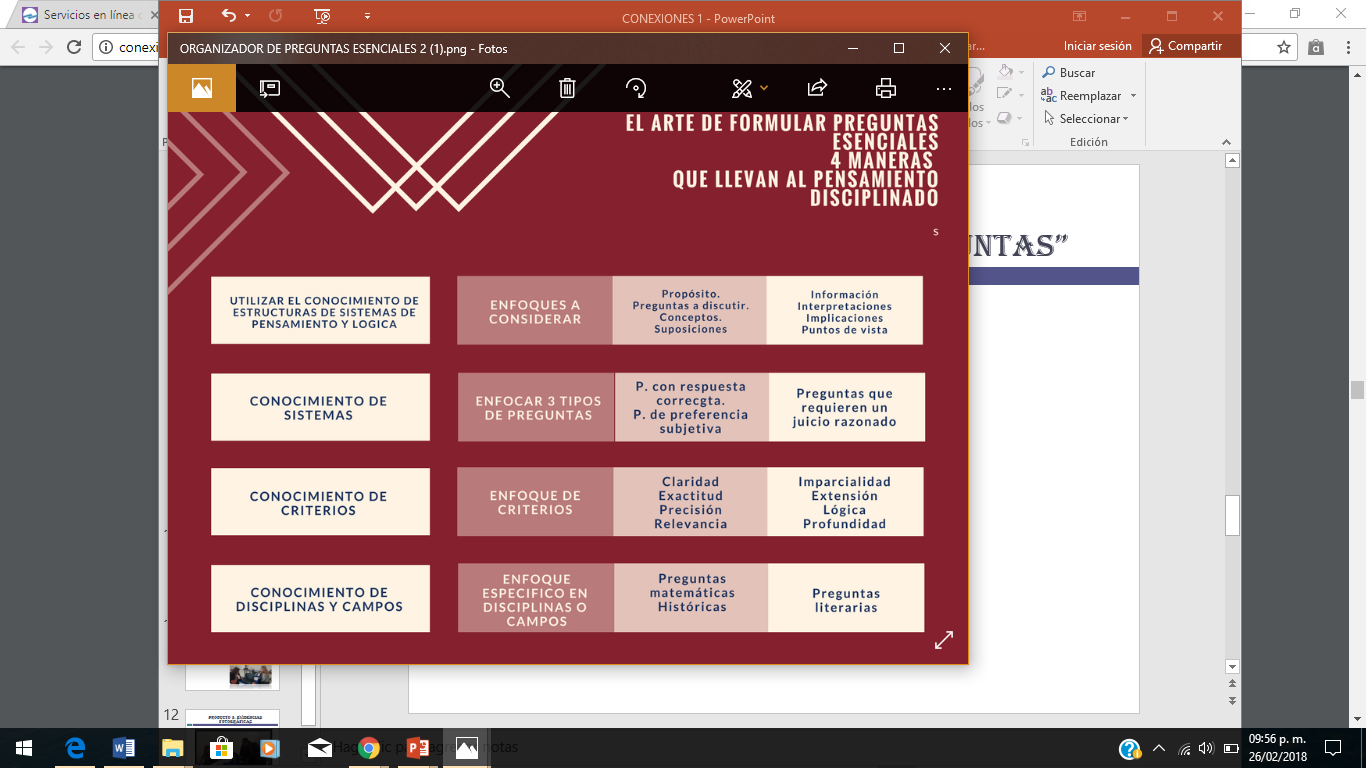 ORGANIZADOR GRÁFICO“EL ARTE DE FORMULAR PREGUNTAS”
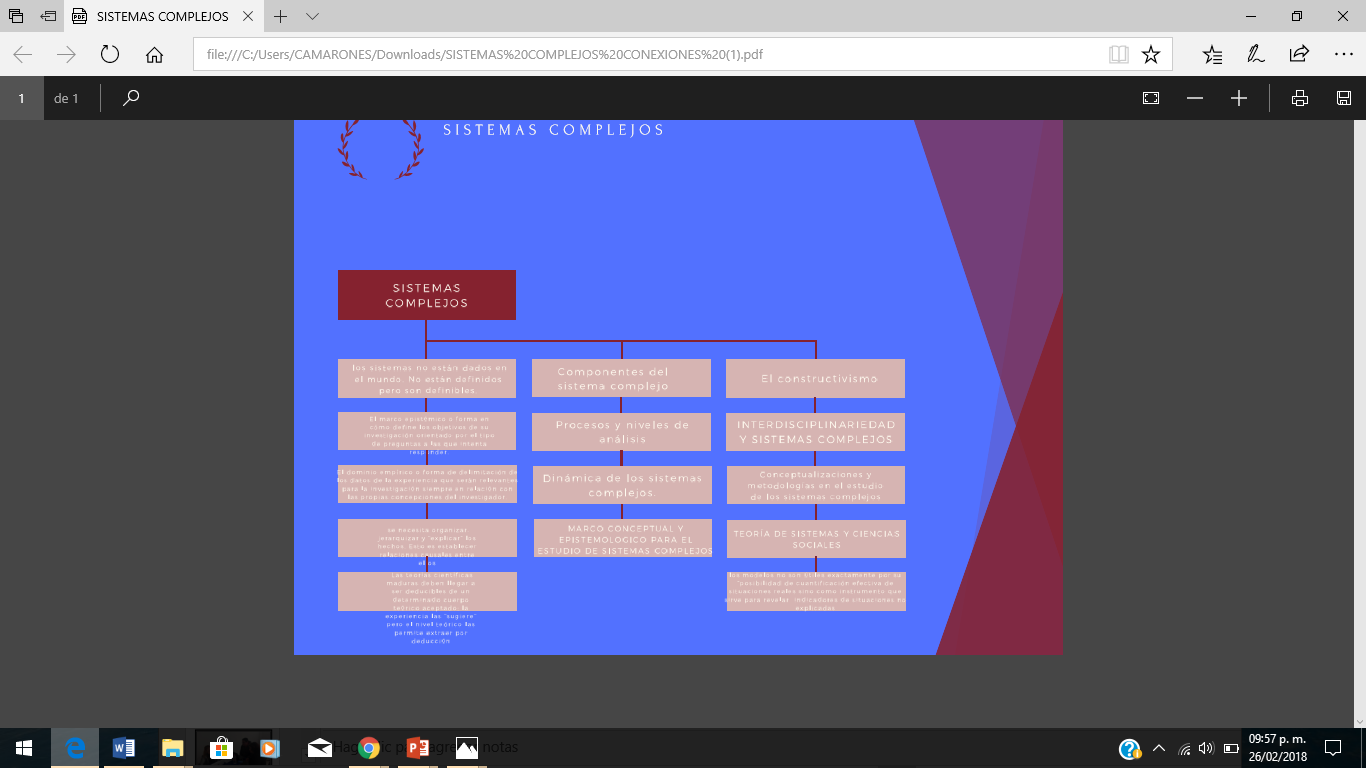 ORGANIZADOR GRÁFICO“SISTEMAS COMPLEJOS”
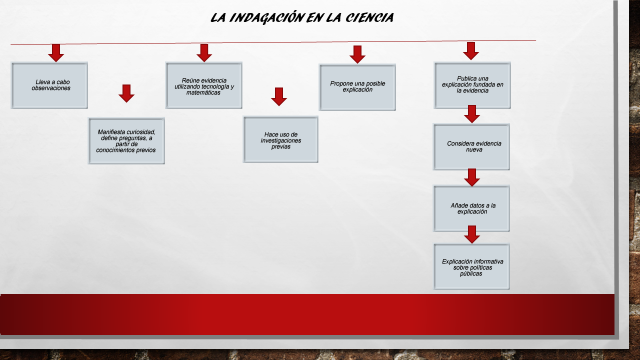 ORGANIZADOR GRÁFICO“INDAGACIÓN EN LA CIENCIA”
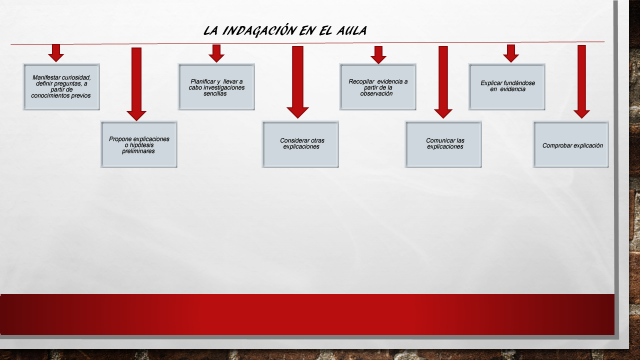 ORGANIZADOR GRÁFICO“INDAGACIÓN EN LA CIENCIA”
5c. Justificación y descripción del proyecto
5 d. OBJETIVO GENERAL DEL PROYECTO Y POR ASIGNATURA
Desarrollar un  blog que integre los contenidos de cada área curricular con el proceso histórico de la Primera Guerra Mundial.
5 d. OBJETIVO GENERAL DEL PROYECTO Y POR ASIGNATURA
TALLER DE LECTURA: Identificar los movimientos literarios que se generaron a partir del acontecimiento histórico de la Primera Guerra Mundial y reconocer sus características así como sus repercusiones.
HISTORIA: Conocer e identificar los acontecimientos históricos de la Primera Guerra Mundial.
MATEMÁTICAS: Representar y analizar los costos de la Primera Guerra Mundial a través del análisis gráfico.
5 e. Pregunta generadora, pregunta guía, problema a abordar
PREGUNTA GENERADORA:
¿En qué medida los hombres son capaces de tener la idea de que pueden controlar al mundo?

PREGUNTAS GUÍA:
¿Cuáles fueron las causas políticas, económicas y sociales que provocaron la Primera Guerra Mundial?,
¿Cuál fue el texto que configuro las bases del movimiento futurista?
¿Cuánto costó la Guerra?
EVIDENCIAS FOTOGRÁFICAS
EVIDENCIAS FOTOGRÁFICAS
EVIDENCIAS FOTOGRÁFICAS
EVIDENCIAS FOTOGRÁFICAS